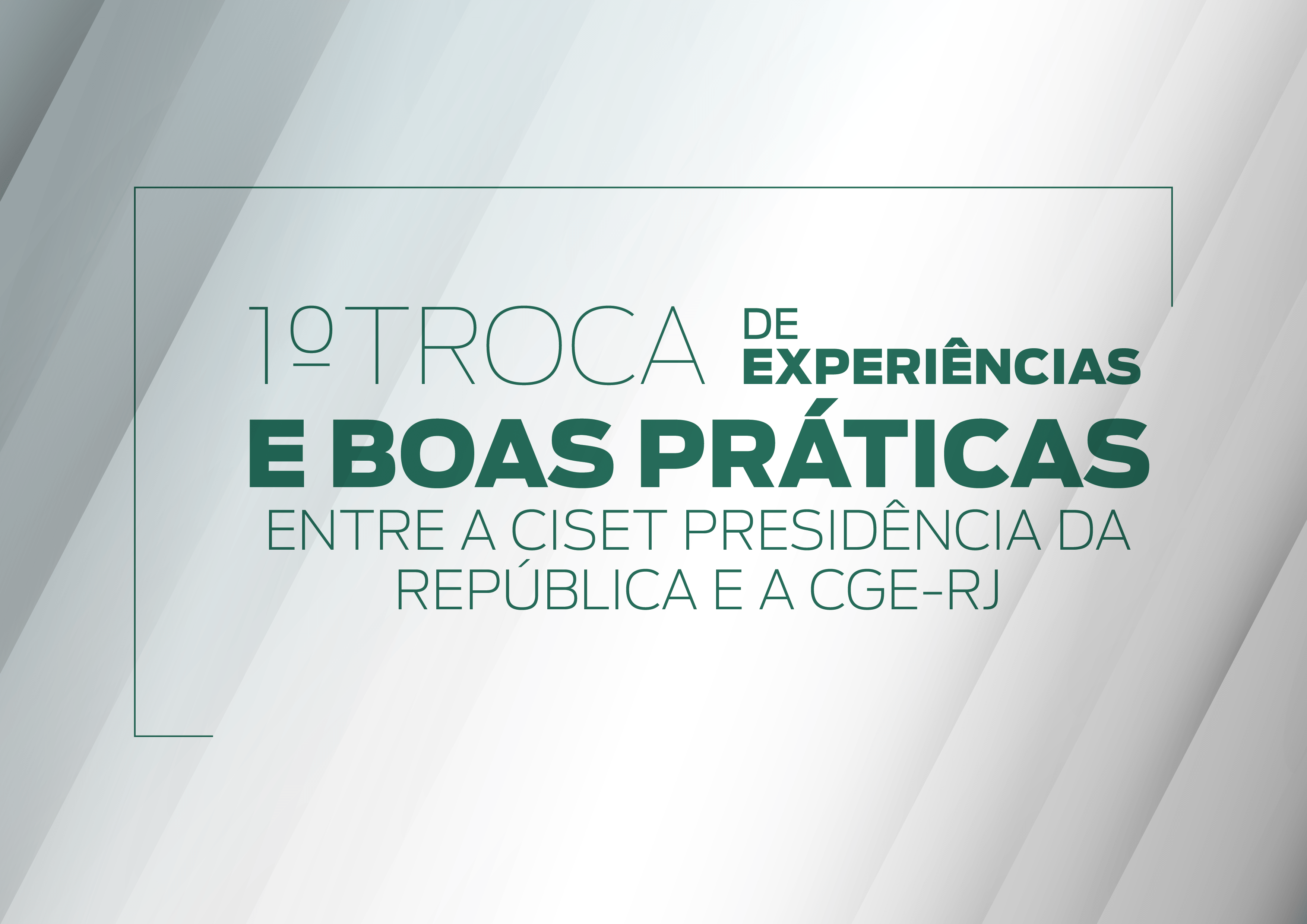 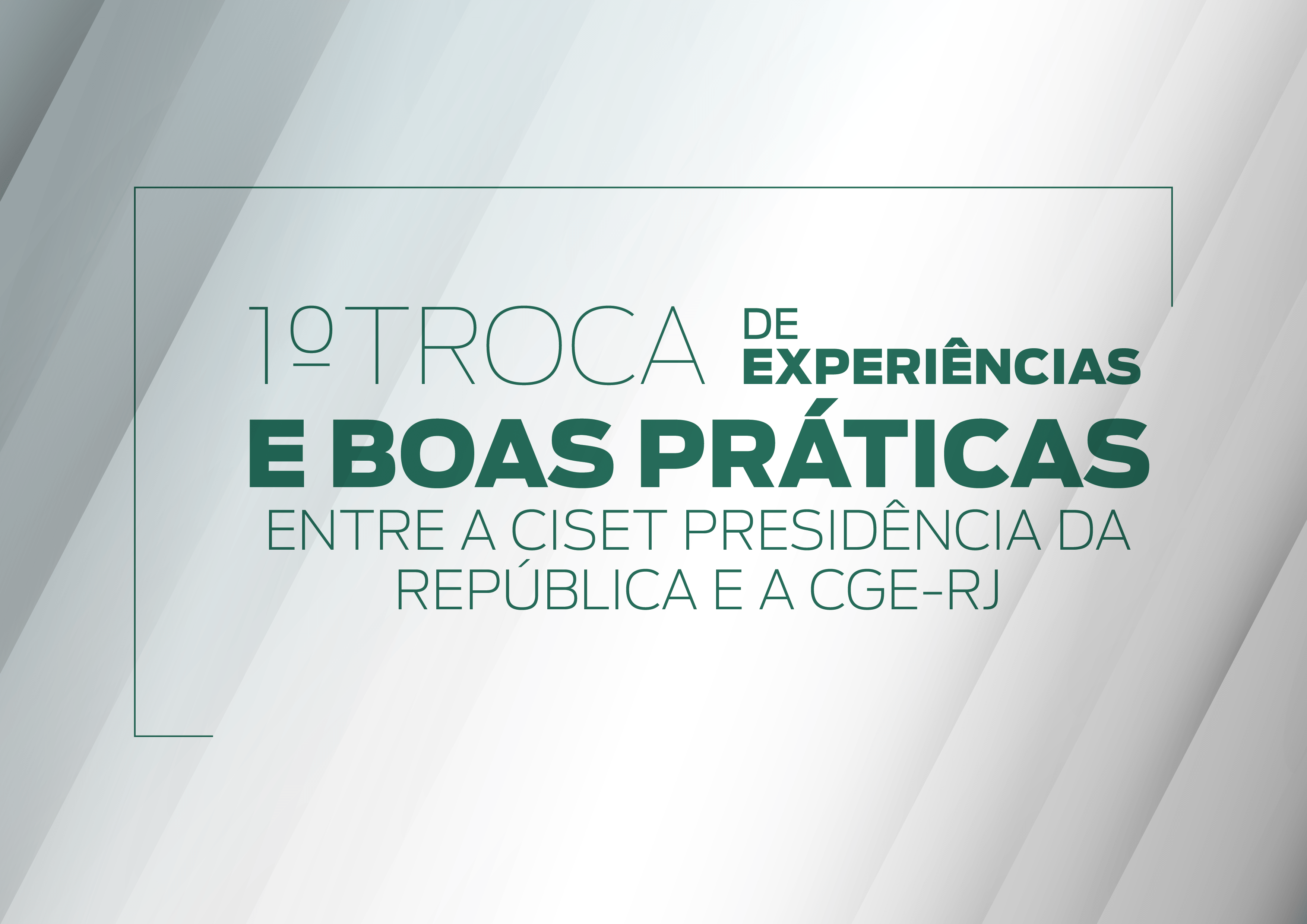 [Speaker Notes: xxxxx]
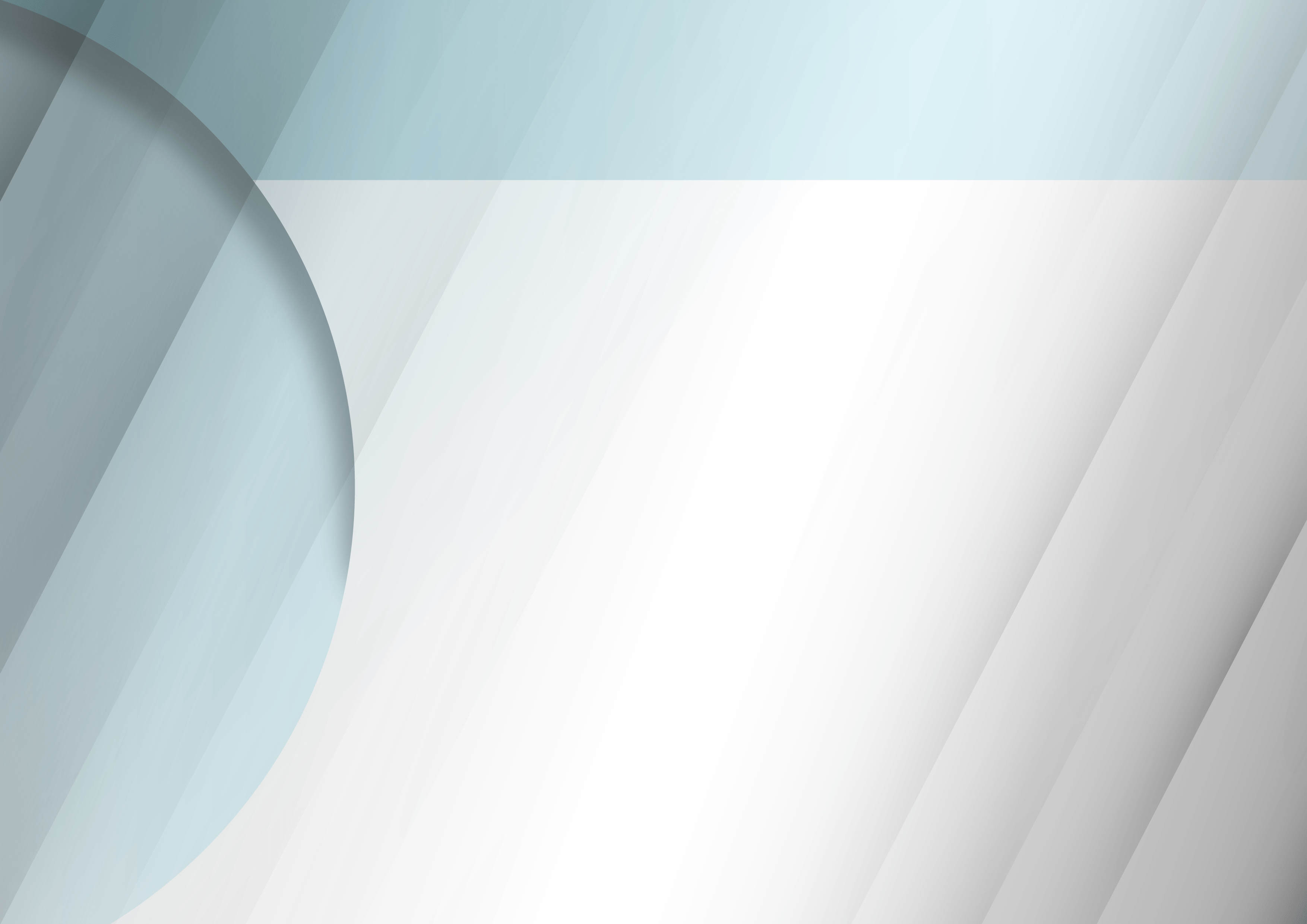 BOAS PRÁTICAS EM
INTEGRIDADE PÚBLICA
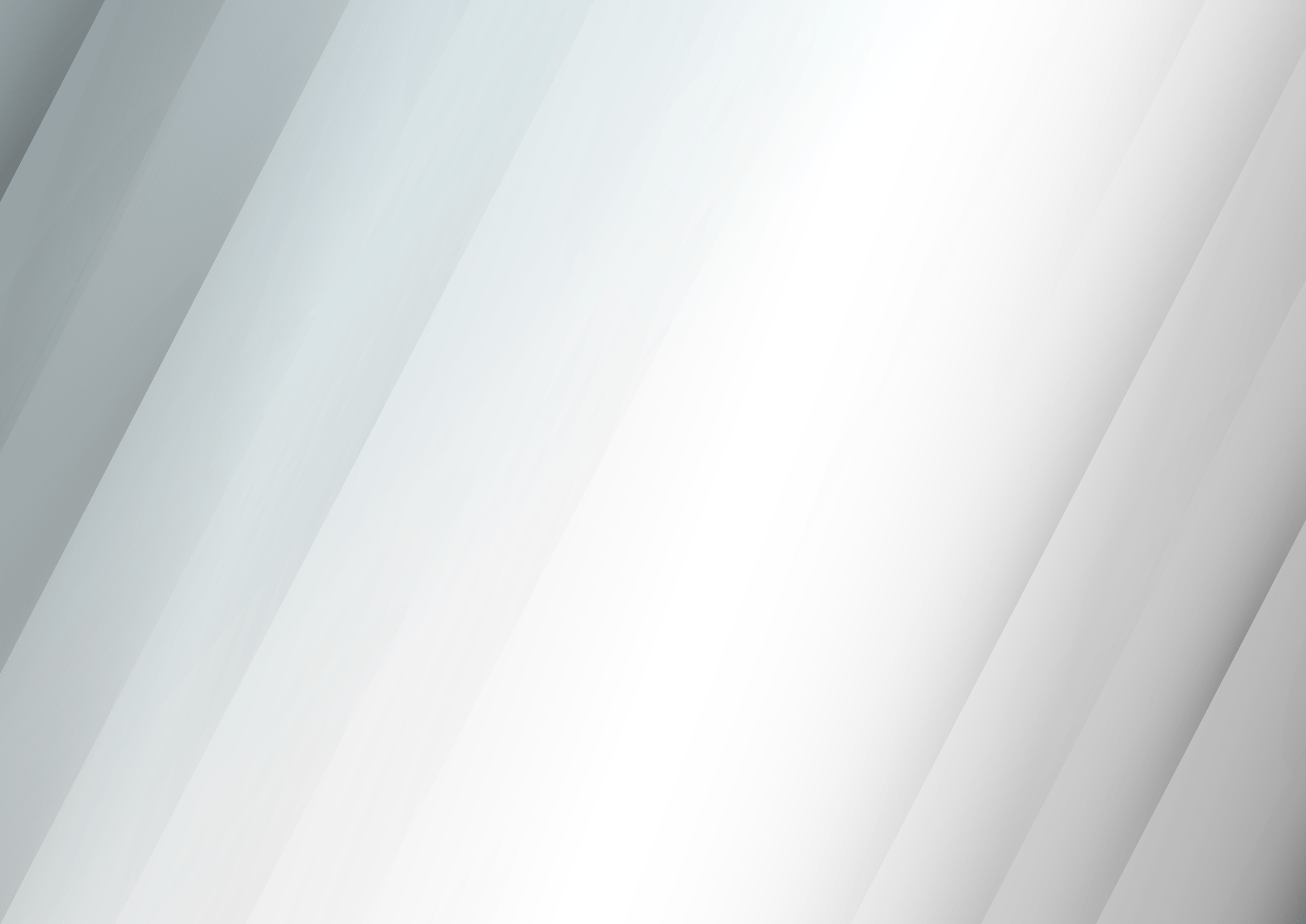 CRIAÇÃO DA CGE-RJ
Lei Estadual nº 7.989/2018
Macrofunções:  Auditoria, Ouvidoria, Transparência e Corregedoria
Integridade:  função de controle interno e visa conceber políticas e ações para prevenir a corrupção

MARCO PARA A INTEGRIDADE PÚBLICA NO ESTADO
Decreto Estadual nº 46.745/2019





Responsabilidade da CGE-RJ 


+
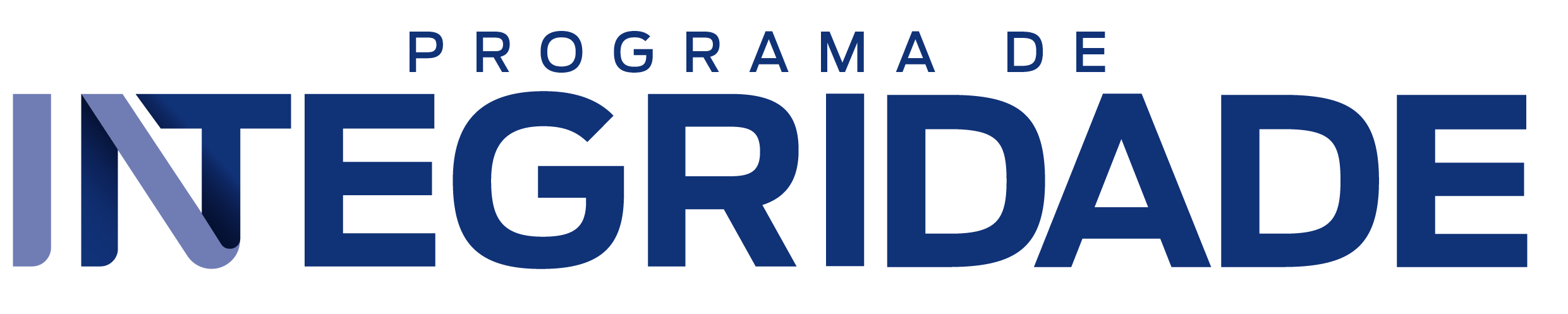 Construir seu próprio programa
Orientar a implementação nos órgãos/entidades
Aproximadamente 60 órgãos/entidades
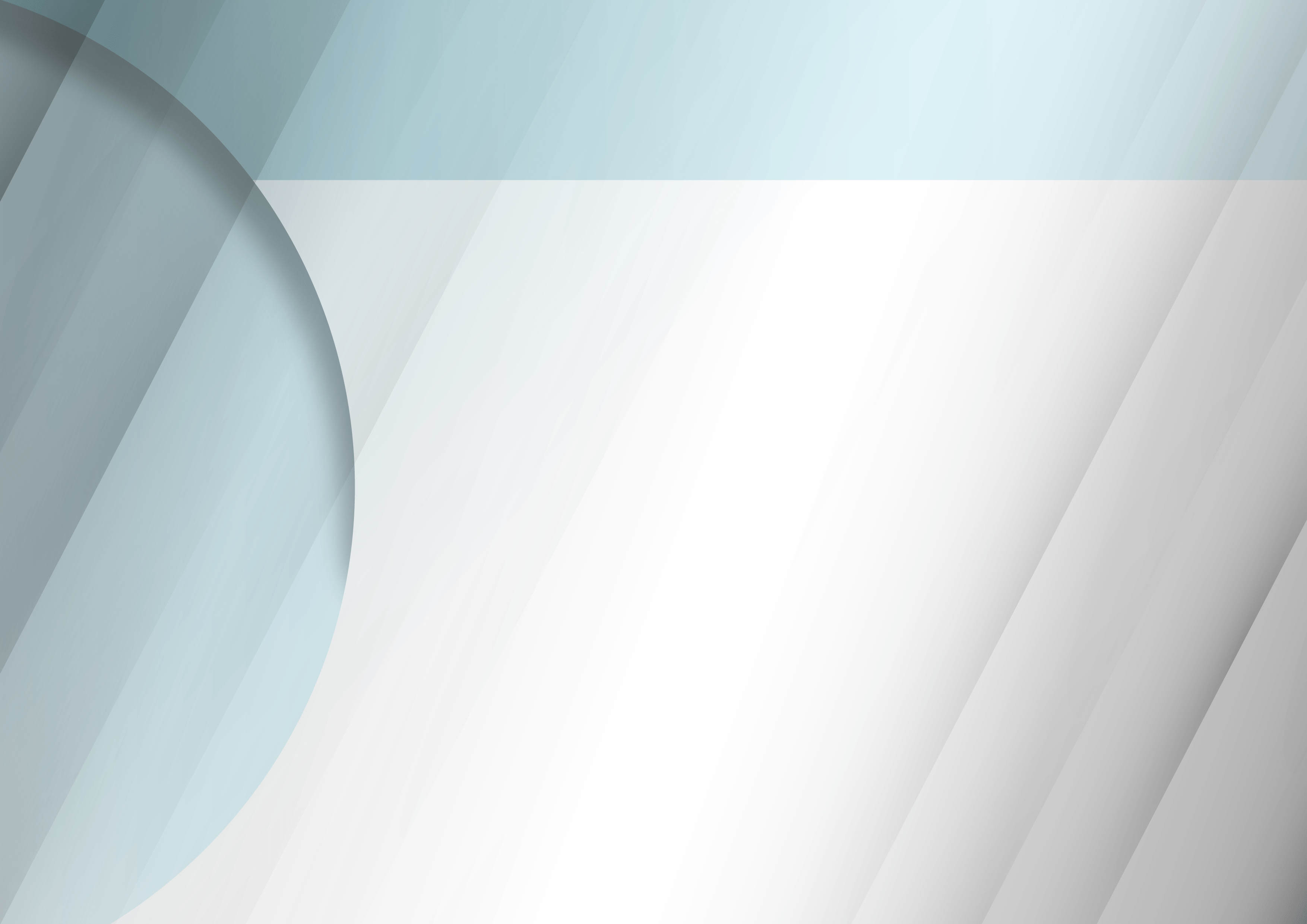 INTEGRIDADE PÚBLICA SEGUNDO A OCDE
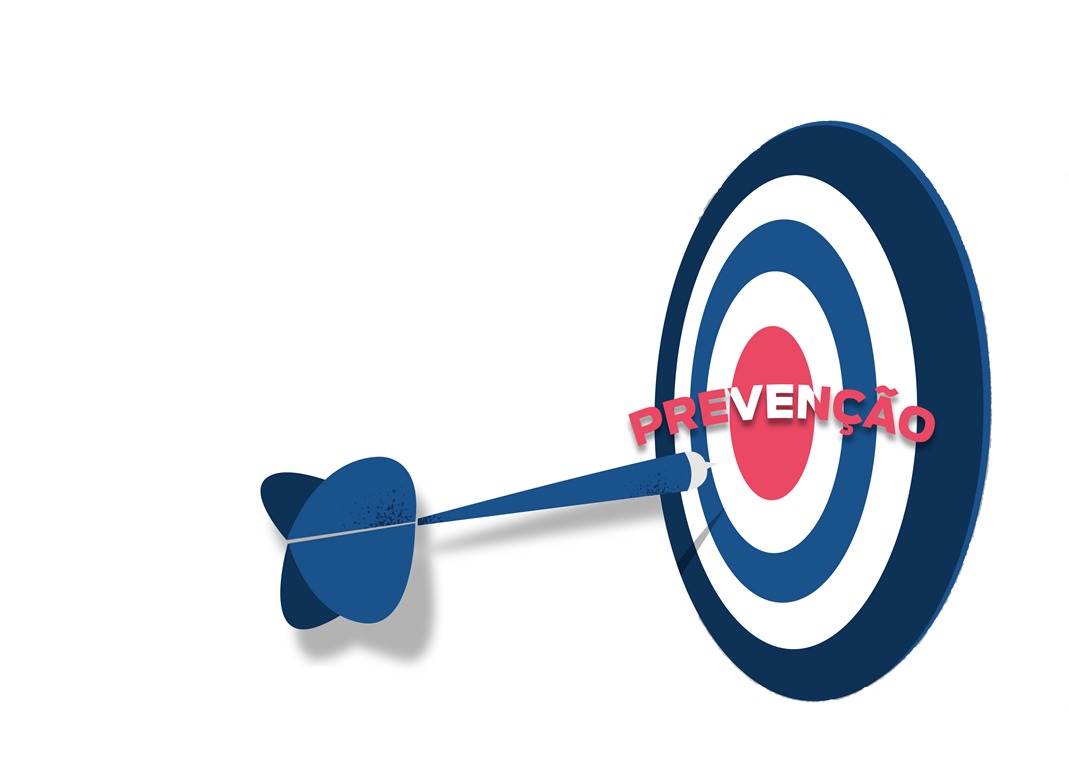 Resposta  estratégica e sustentável 
à corrupção 

Ações tradicionais possuem uma eficácia limitada

Prevenção, detecção e correição

(OCDE)
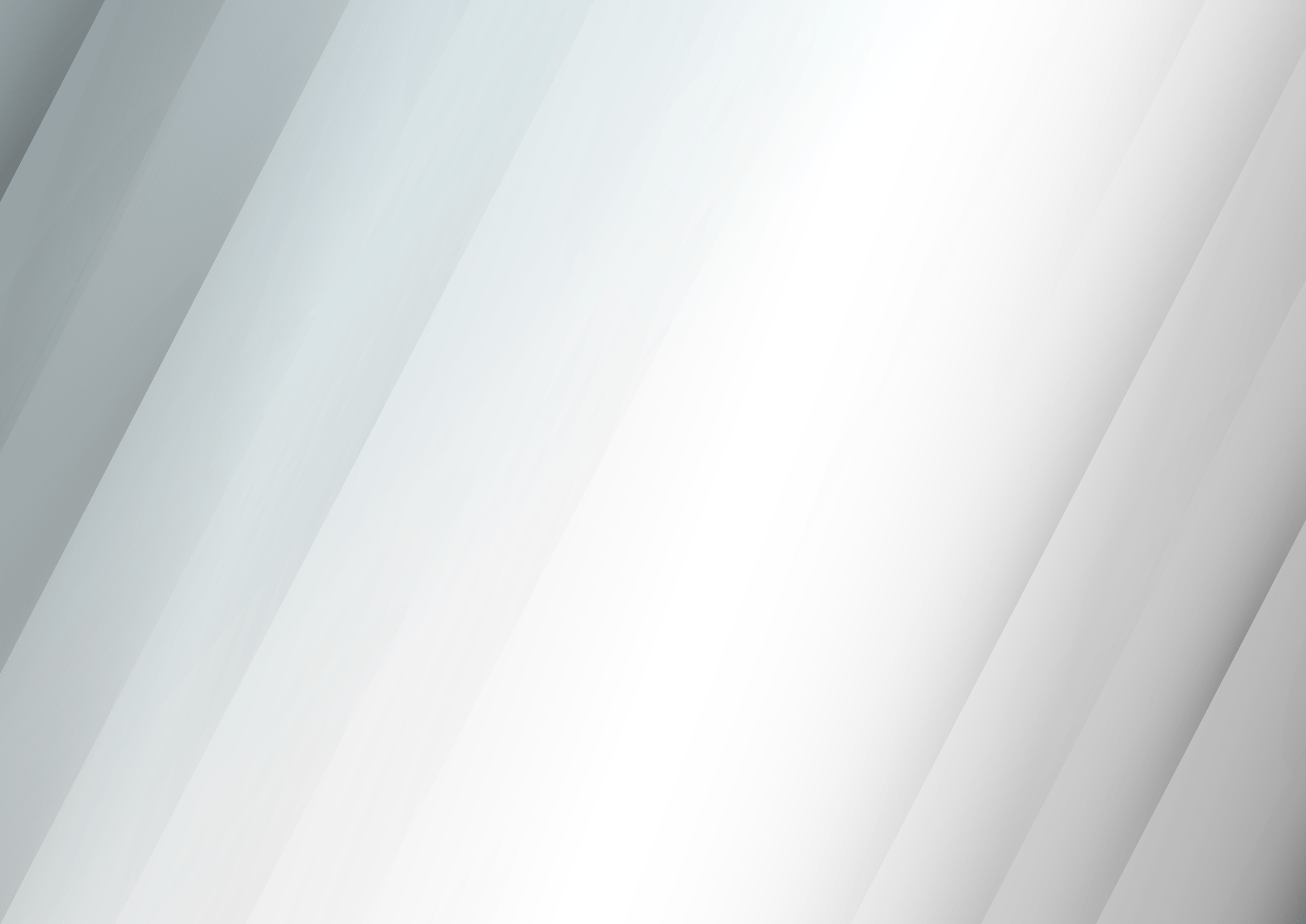 LINHA DO TEMPO
 

Facilitar a curva de aprendizagem para órgãos/entidades  
8 fases do Programa de Integridade (art. 6º)   
CGE-RJ: 	 - Auditoria Interna         - Ouvidoria         - Corregedoria 

Laboratório de criação para desenvolver ações e disseminar materiais produzidos, apoiando os órgãos/entidades a elaborar seus Programas de Integridade
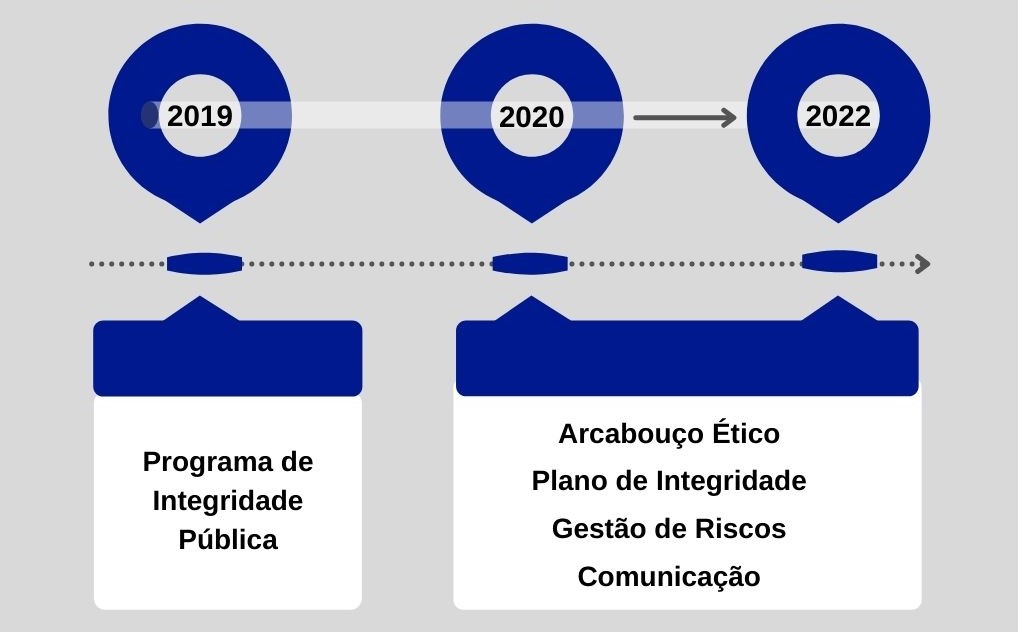 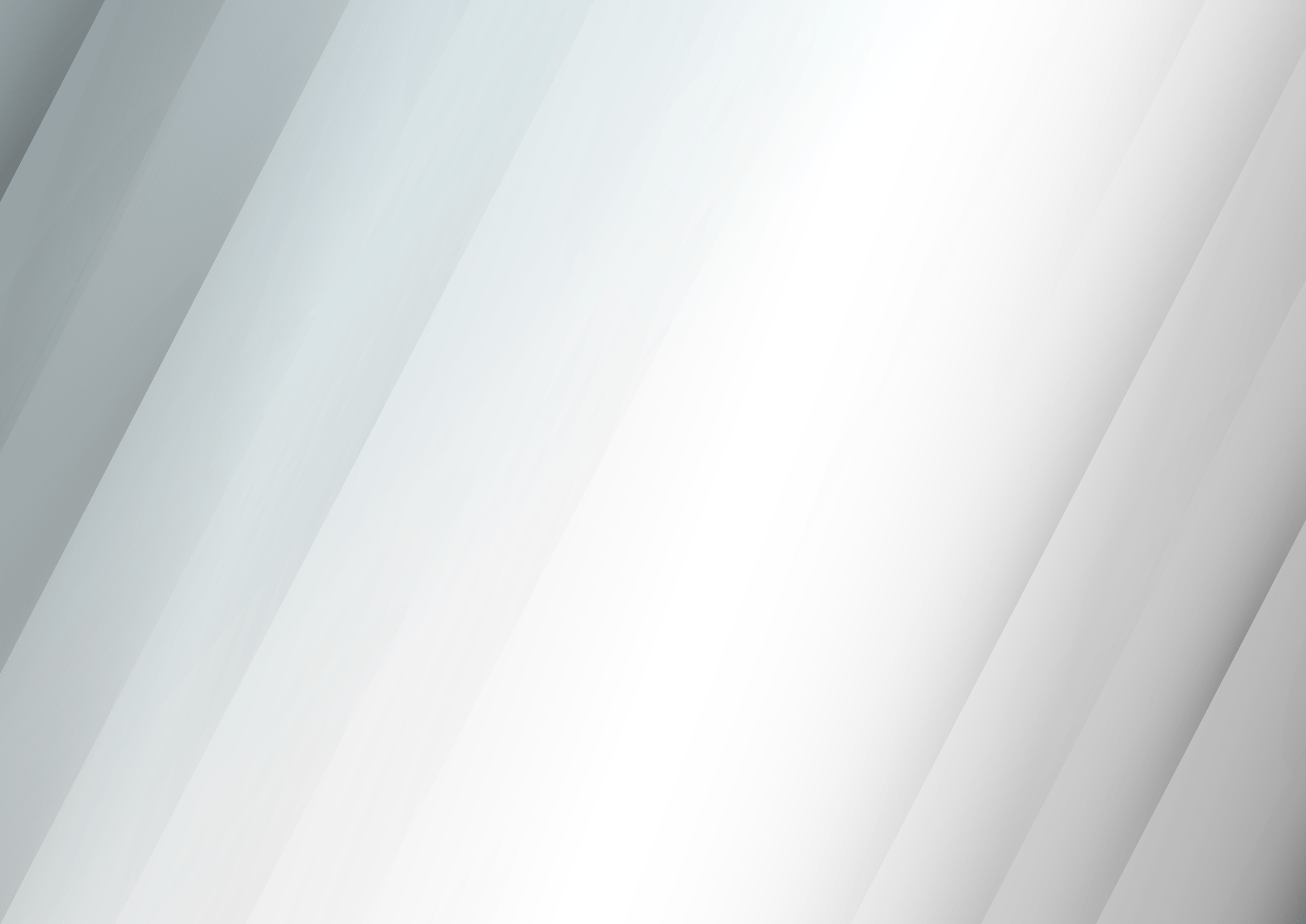 BOAS PRÁTICAS

ARCABOUÇO ÉTICO
- Elaboração do Código de Ética e de Conduta dos Servidores da CGE-RJ 
- Comissão de Ética da CGE-RJ e aprovação de seu Regimento Interno 
- Designação dos integrantes da Comissão de Ética da CGE-RJ

PLANO DE INTEGRIDADE
- Elaboração do Plano de Integridade da CGE-RJ
- Construção do Guia para Estruturação do Plano de Integridade

GESTÃO DE RISCOS À INTEGRIDADE
 Sistema de gestão de riscos à integridade
 Ferramenta e-Prevenção

COMUNICAÇÃO 
 Criação de identidade visual
 Páginas da Integridade Pública
 Criação e divulgação de vídeos              
 Spot de rádio 
 Elaboração de cartazes  
- Criação da “Rede  Integridade” – em andamento
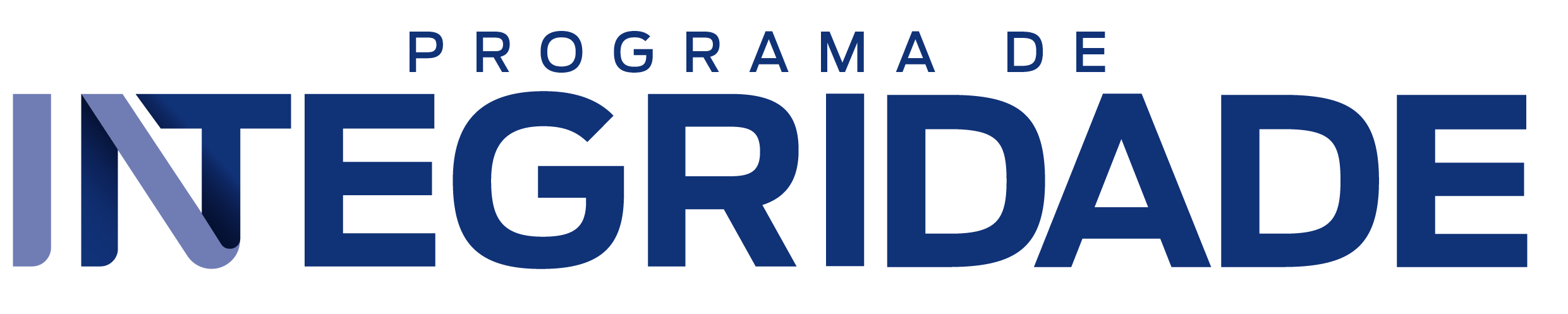 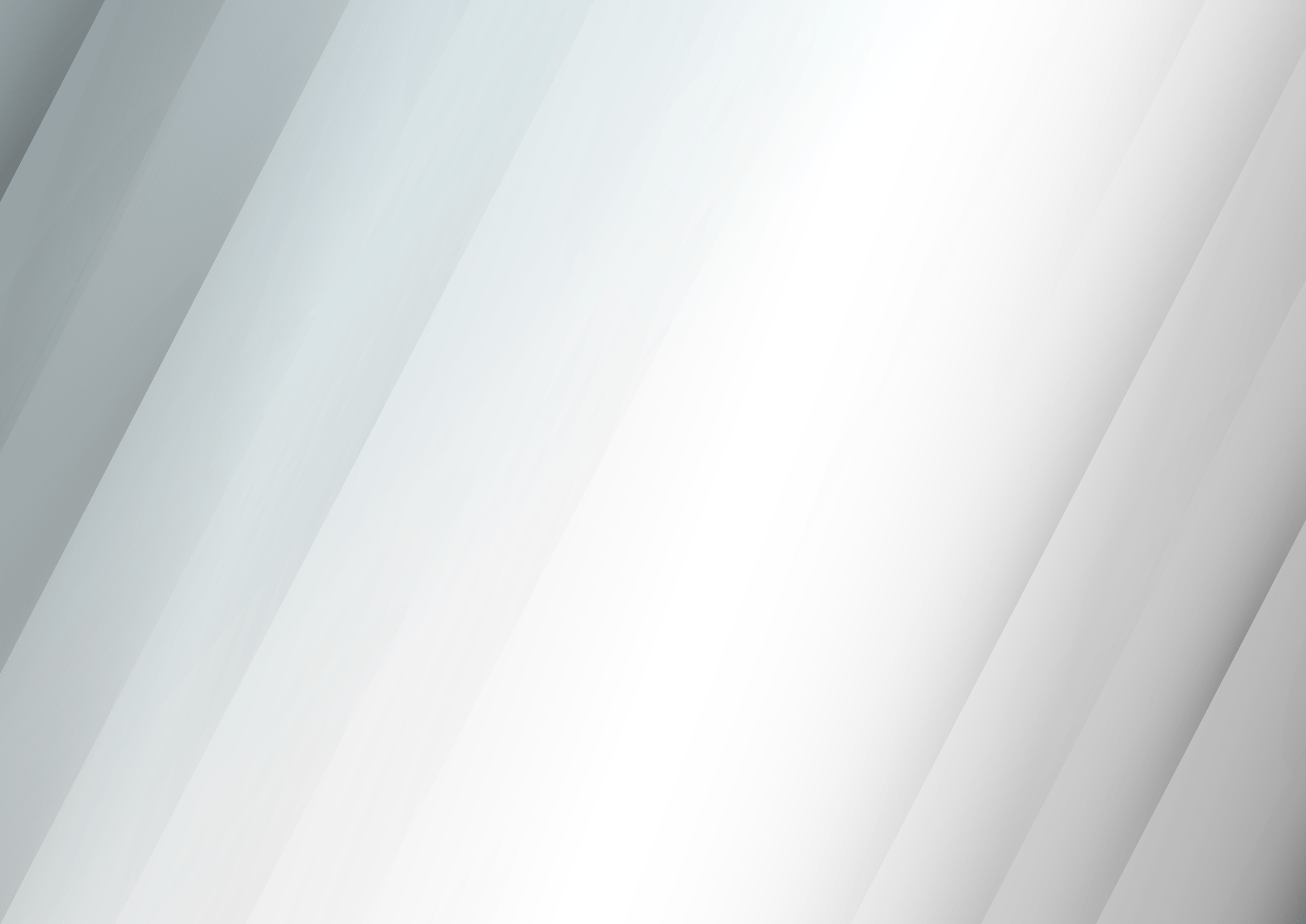 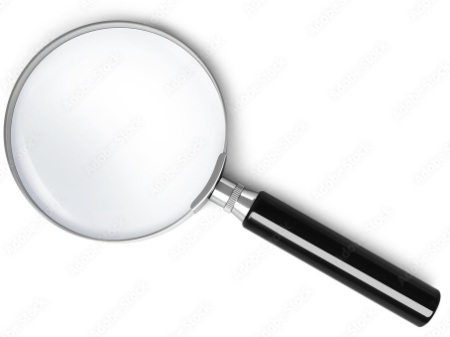 ARCABOUÇO ÉTICO

Essencial nas atividades 
Em ambientes profissionais éticos, os servidores trabalham com princípios, comportamentos e regras morais

	Elaboração do Código de Ética e de
	Conduta dos Servidores da CGE-RJ 
	- GT com representantes das áreas
	- Minuta submetida à consulta e sugestões
	- Resolução CGE-RJ nº 92/2021
	- http://www.cge.rj.gov.br/integridade-publica/codigo-de-etica-
	    e-de-conduta-profissional-dos-servidores-da-cge-rj/
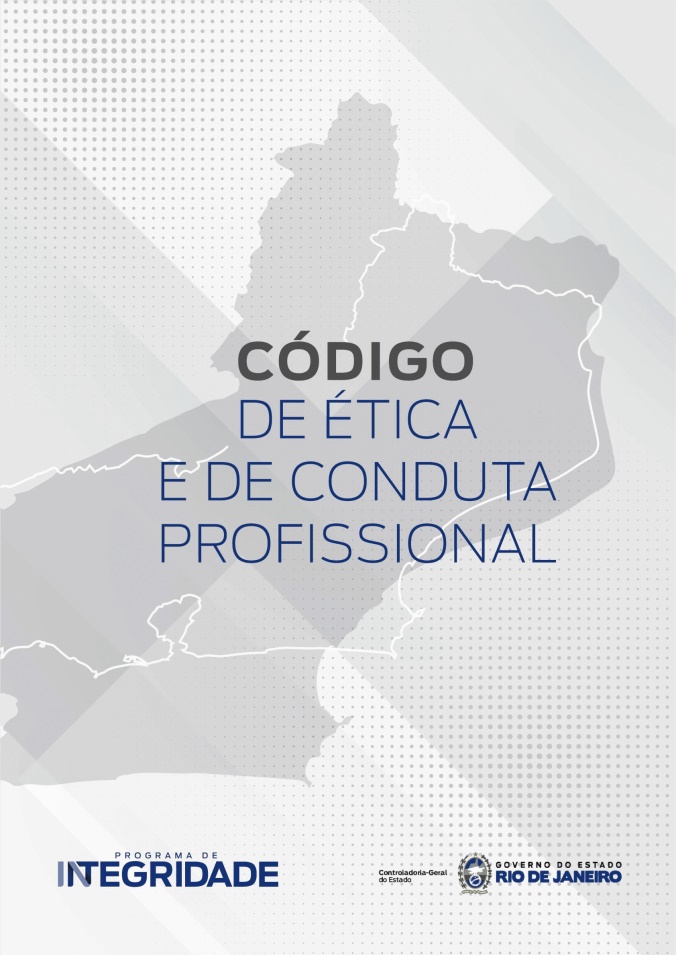 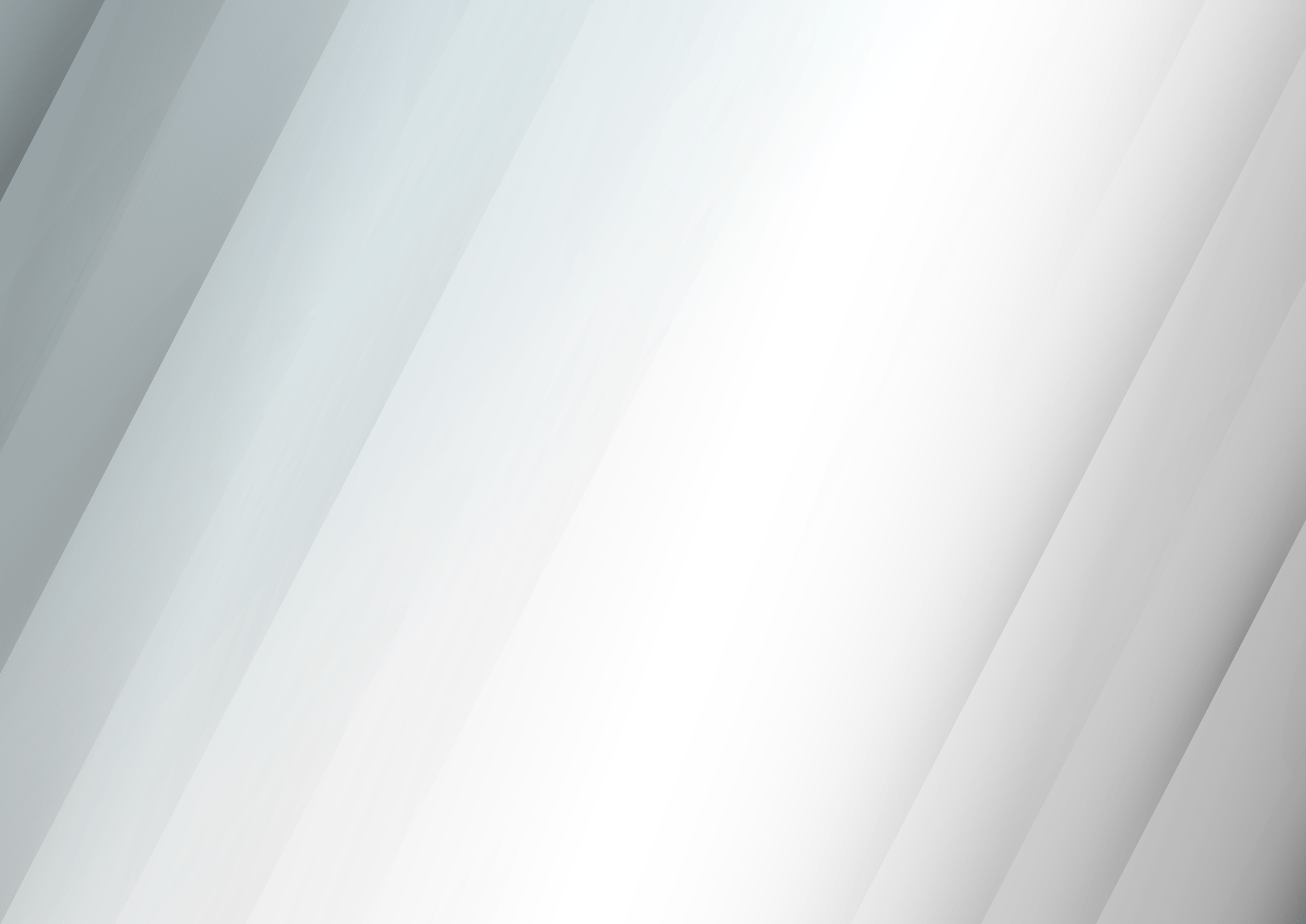 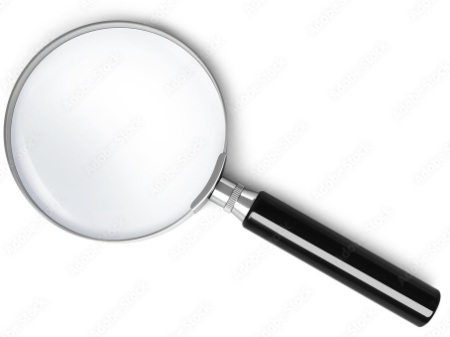 ARCABOUÇO ÉTICO


	Comissão de Ética da CGE-RJ e 
	aprovação de seu Regimento Interno 
	- Participação de diversas áreas
	- Integra o Sistema de Gestão de Ética Pública
	- Orientar, responder a consultas e aplicar 	  o Código de Ética e de Conduta 
	- Resolução CGE-RJ nº 100/2021
	- http://www.cge.rj.gov.br/wp-content/uploads/2021/09/
	   Resolu%C3%A7%C3%A3o-100.pdf

	Designação dos integrantes da 
	Comissão de Ética da CGE-RJ
	- Todas as macrofunções representadas
	- Resolução CGE-RJ nº 101/2021
	- http://www.cge.rj.gov.br/wp-content/uploads/2021/10/
	    Resolu%C3%A7%C3%A3o-101.pdf
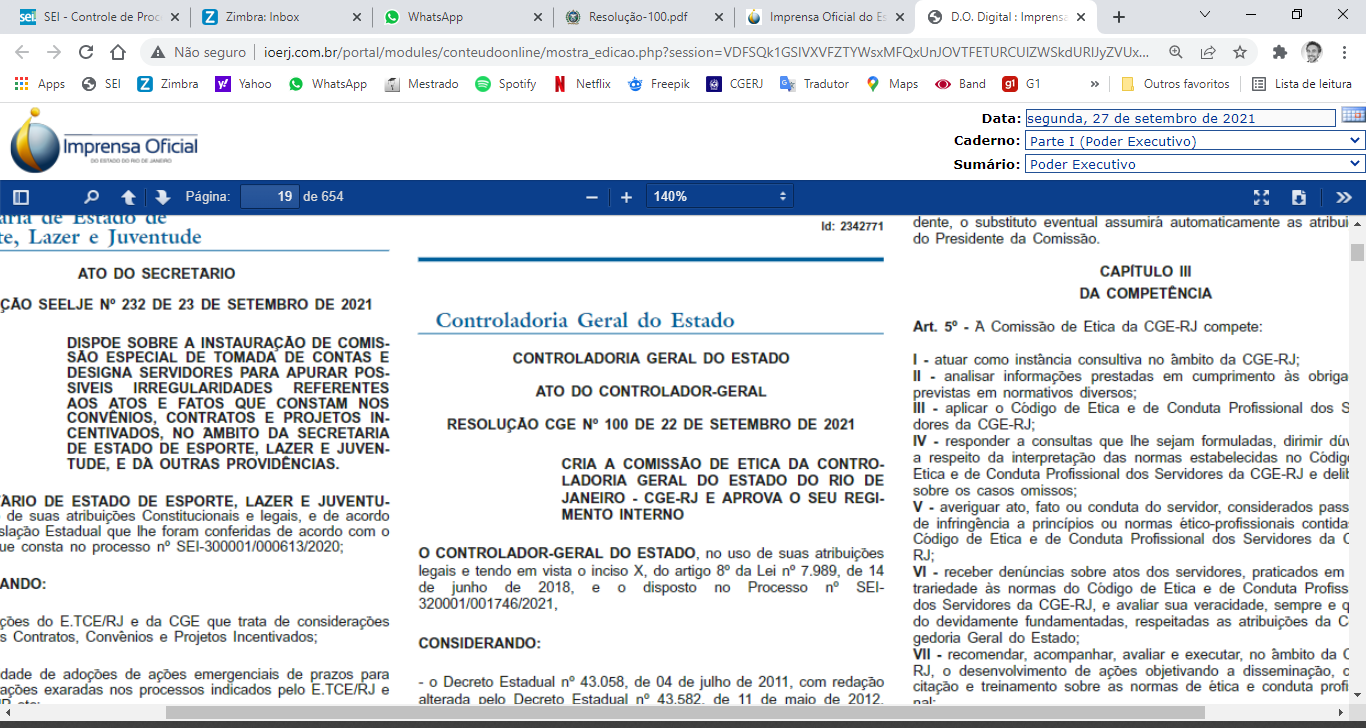 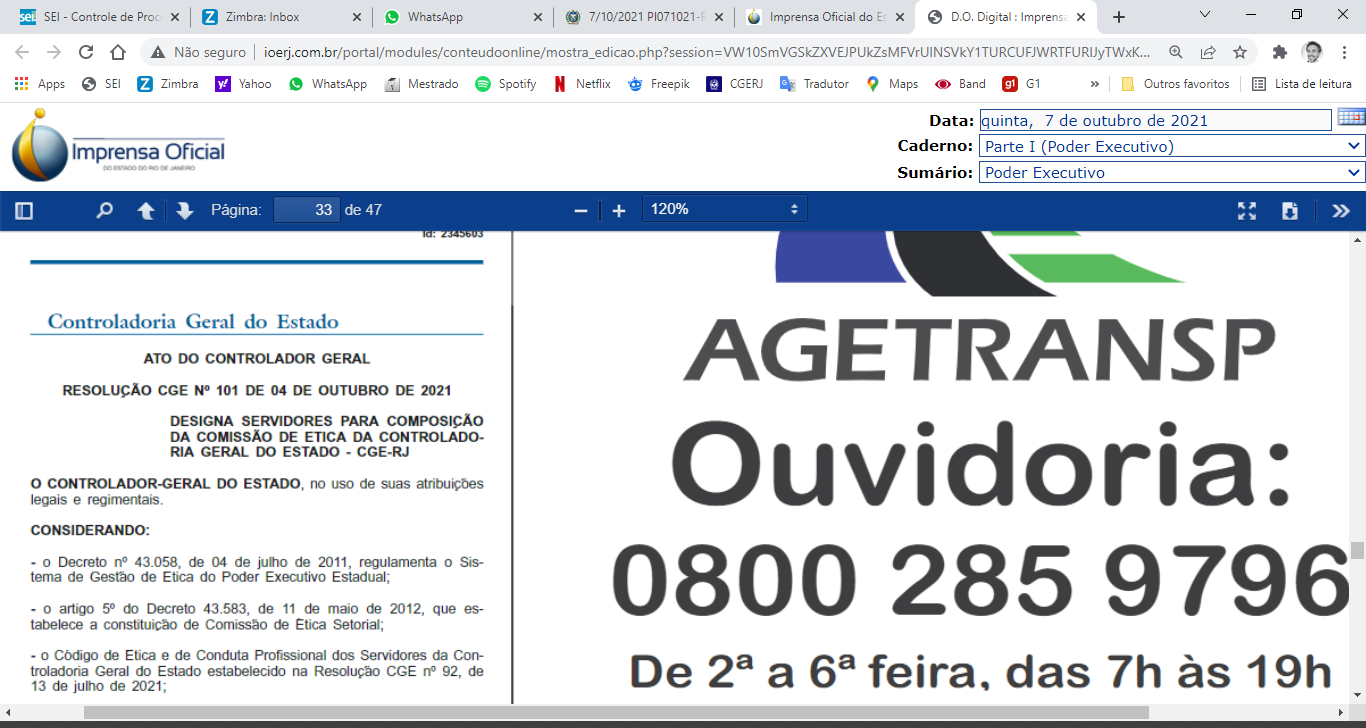 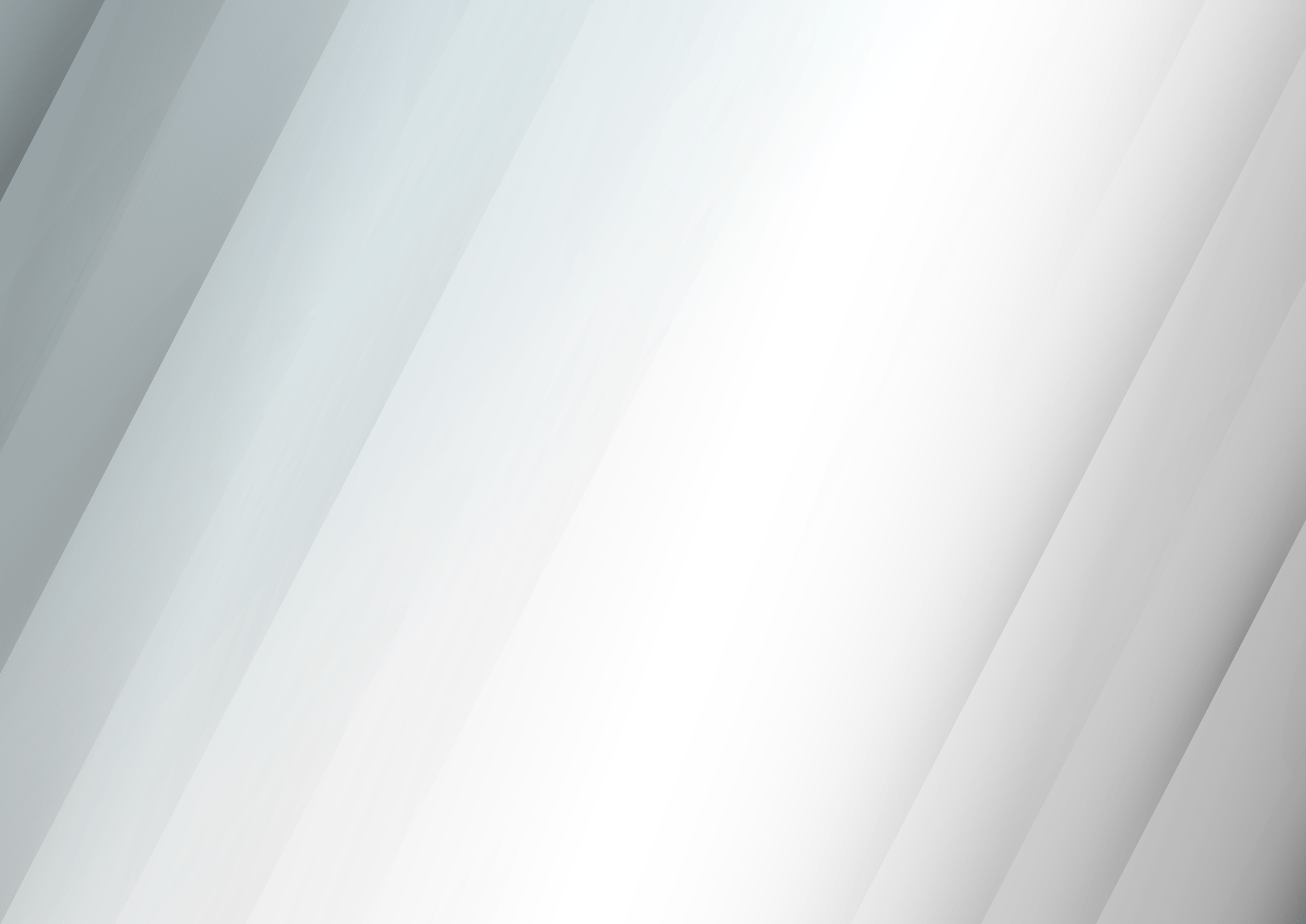 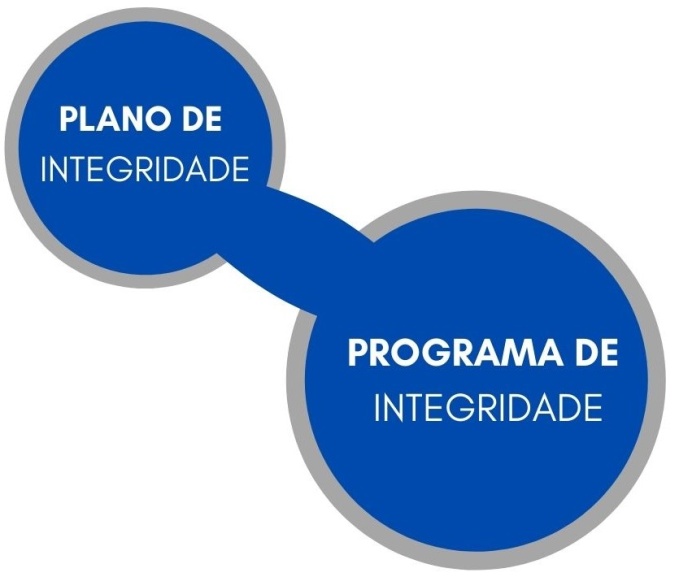 PLANO DE INTEGRIDADE

Conjunto de ações que busca fomentar a cultura 
da ética, integridade e transparência, norteando a administração para a entrega dos resultados esperados pela sociedade

	Elaboração do Plano de Integridade
	da CGE-RJ
	- GT com representantes das áreas
	- 4 eixos, 8 fases e 6 áreas relevantes 
	- CGU, outras Controladorias e outros 
	  órgãos/entidades
	- Resolução CGE-RJ nº 105/2021
	- http://www.cge.rj.gov.br/integridade-publica/plano-de-
	    integridade-da-cge-rj/
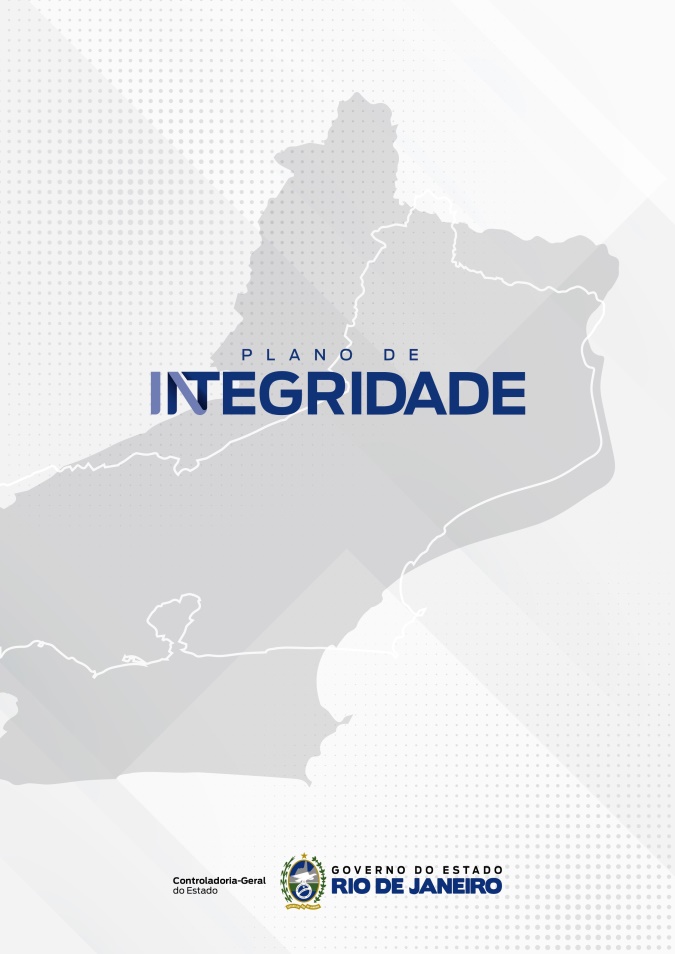 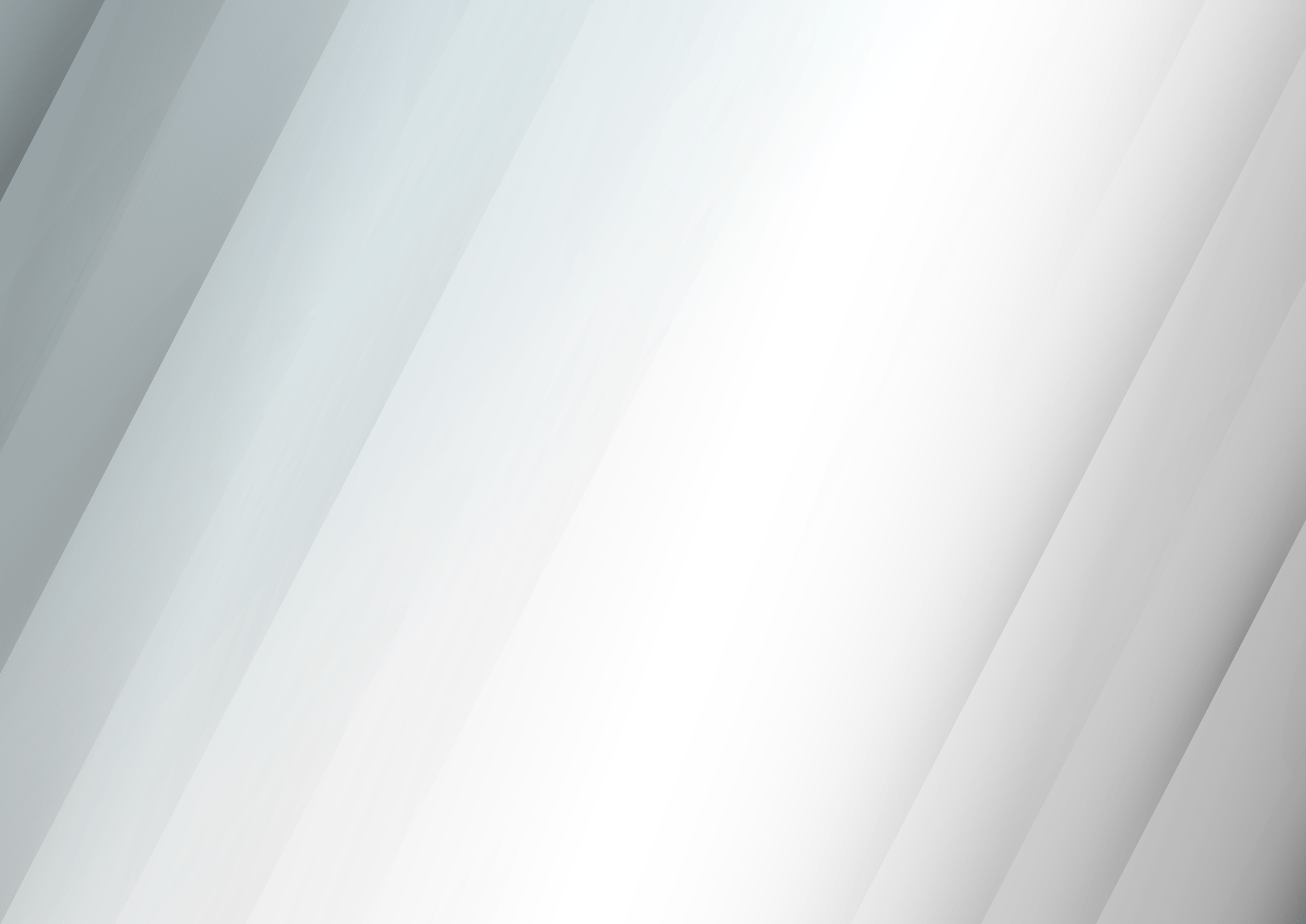 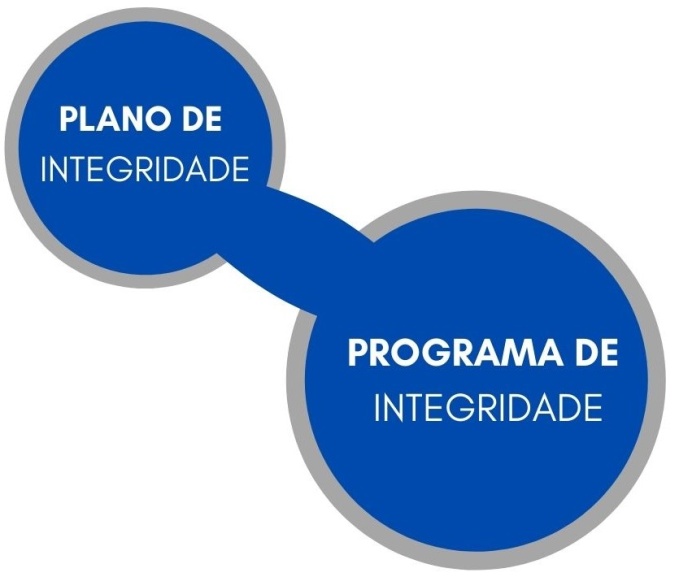 PLANO DE INTEGRIDADE



	Construção do Guia para Estruturação
	do Plano de Integridade
	- Dar auxílio para a implementação dos 
	  Planos pelos órgãos/entidades
	- Ajudar na capacitação dos responsáveis
	  pelas áreas da integridade (material 
	  didático)
	- http://www.cge.rj.gov.br/integridade-publica/colecao-sobre-
	integridade/
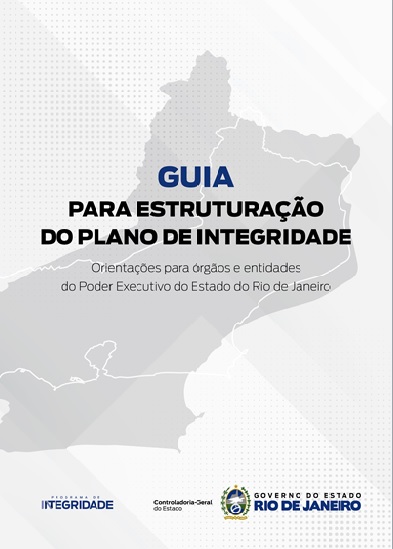 Lançamento realizado nesta data
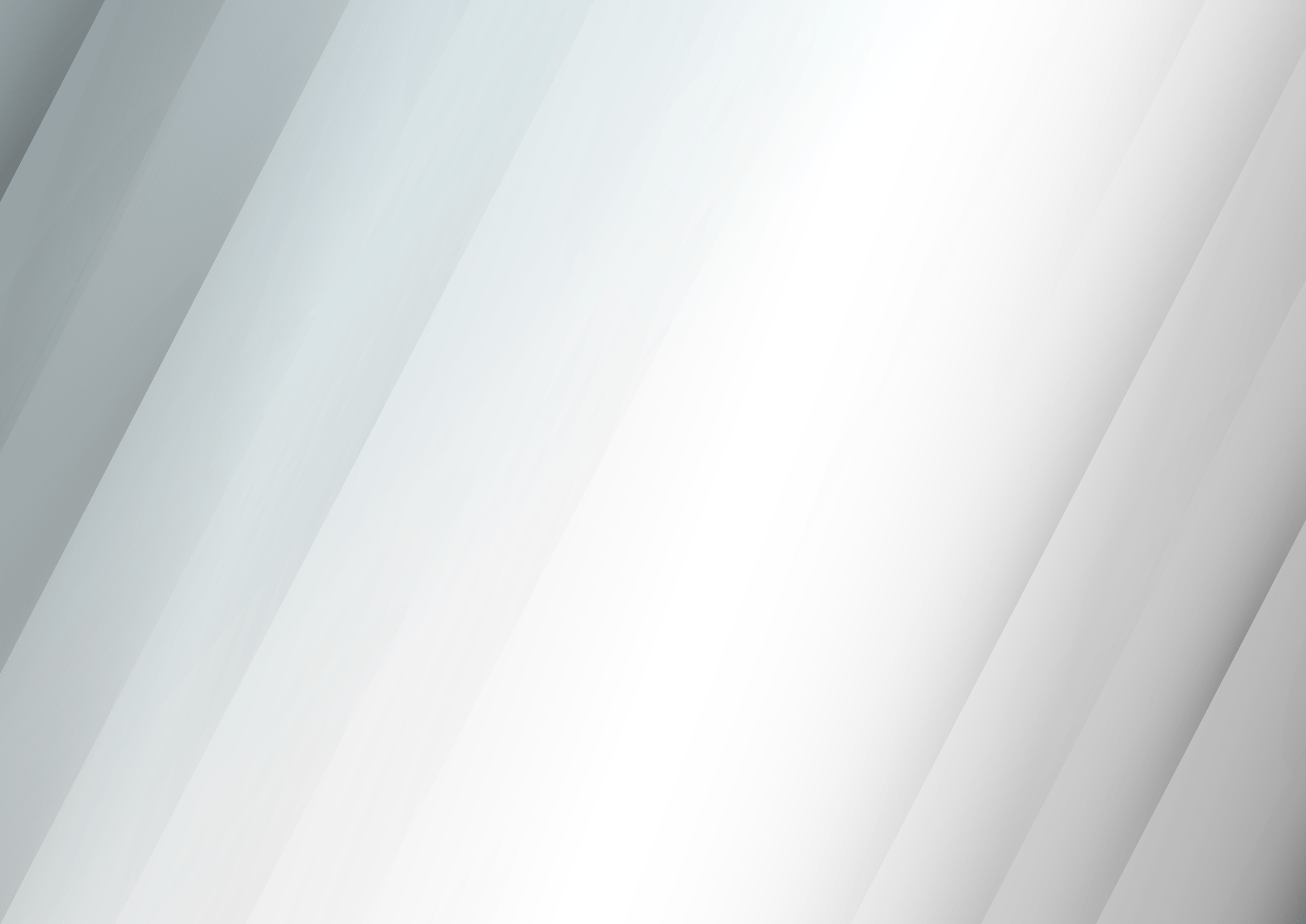 GESTÃO DE RISCOS À INTEGRIDADE

Atividade que mapeia os processos organizacionais dos órgãos/entidades, de forma a identificar fragilidades que possibilitem favorecer ou facilitar a ocorrência de atos de corrupção, conflitos de interesses, desvios de conduta, fraudes e nepotismo (CGU e Decreto Estadual nº 46.745/2019, adaptados)
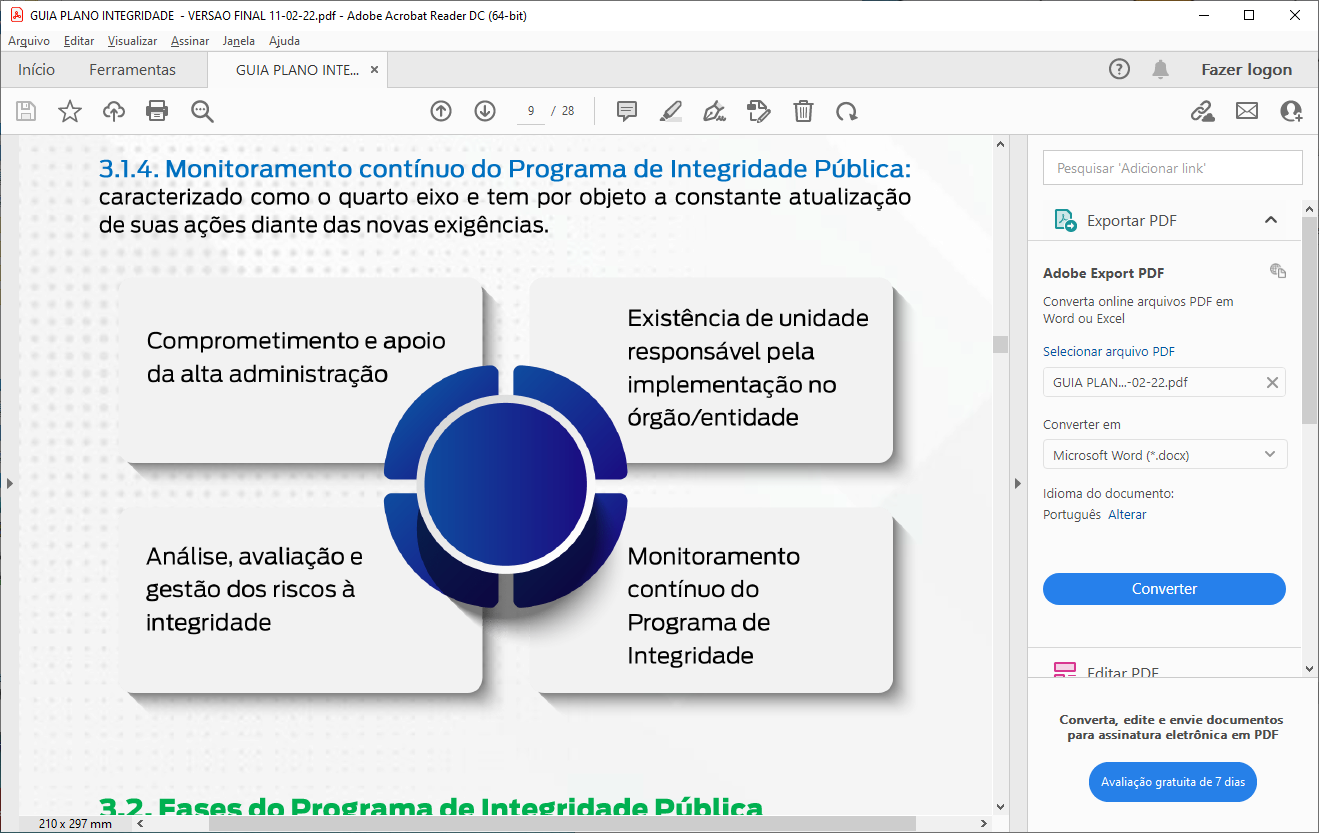 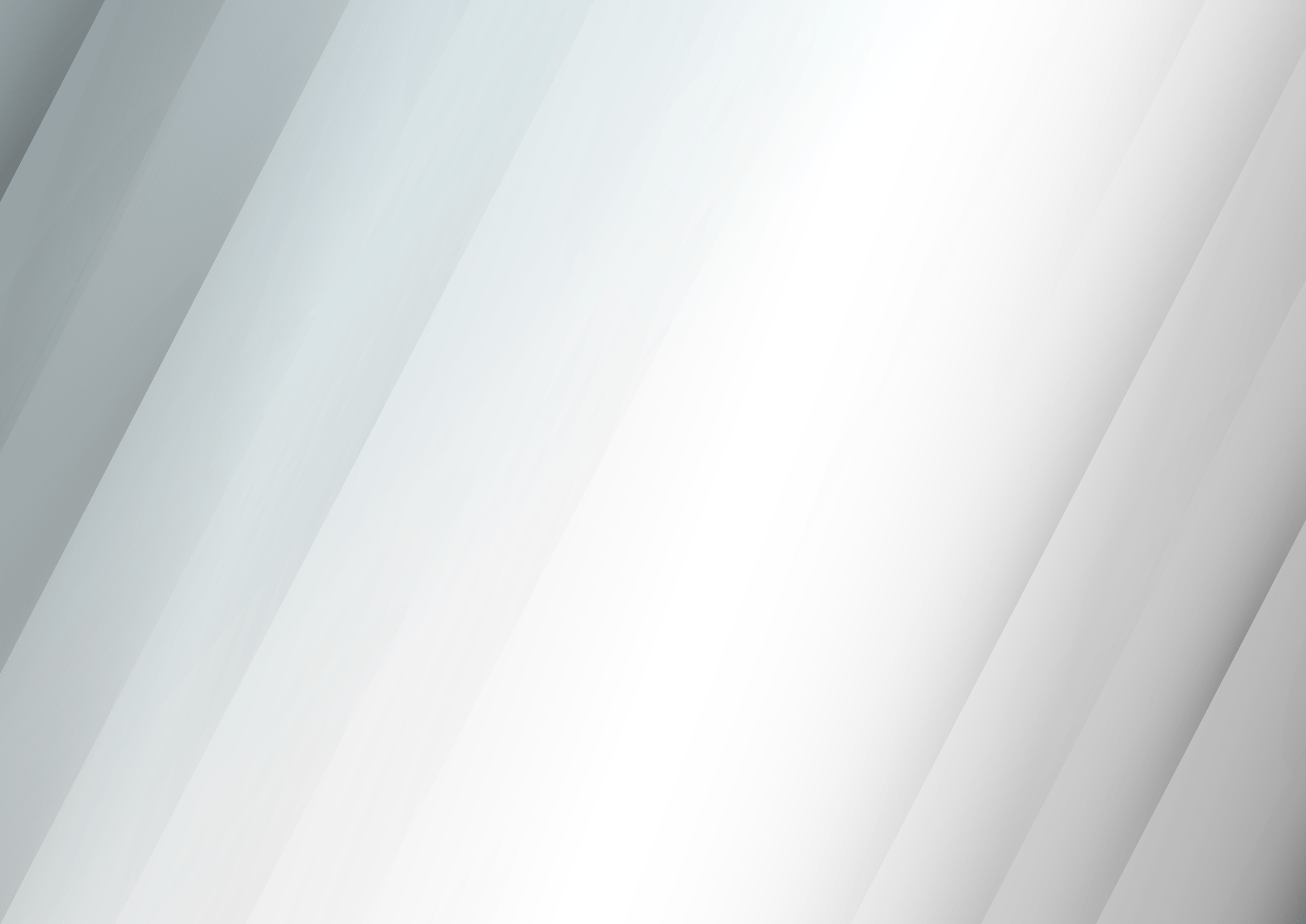 DOIS MOMENTOS



SISTEMA DE GESTÃO DE RISCOS À INTEGRIDADE  
(1º momento)





FERRAMENTA E-PREVENÇÃO  
(2º momento)
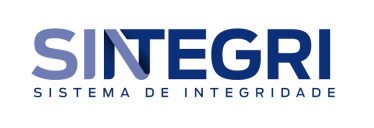 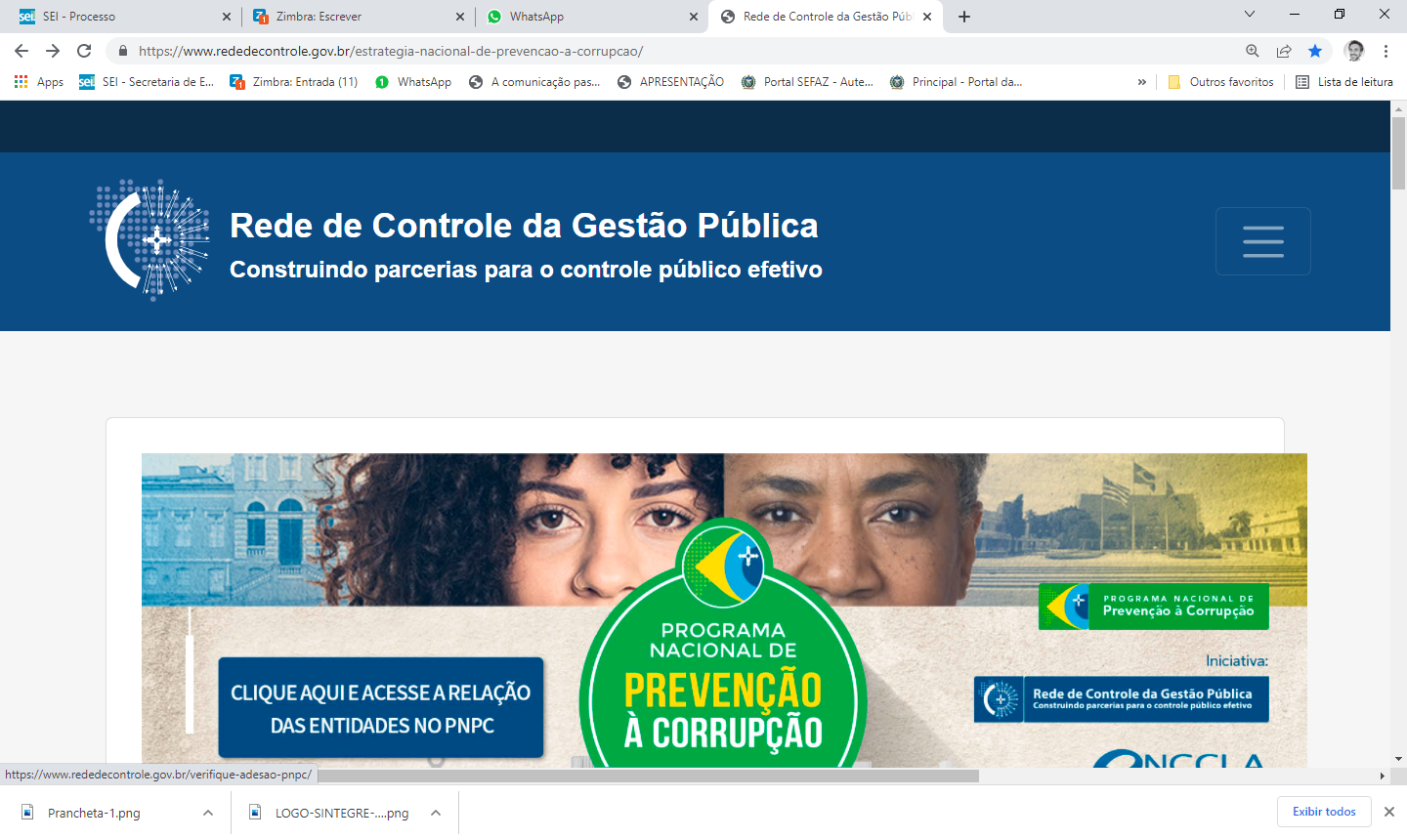 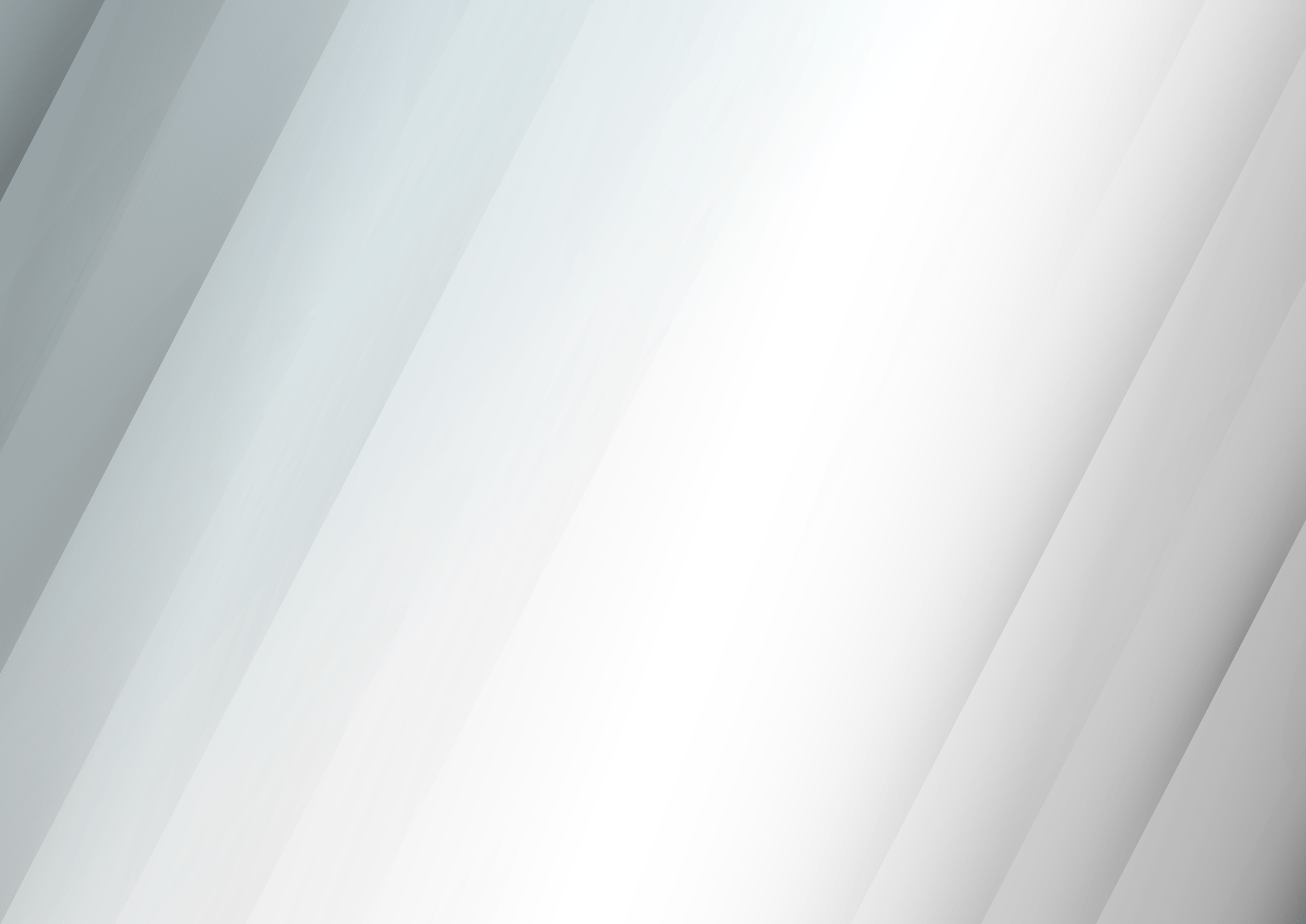 SISTEMA DE GESTÃO DE RISCOS À INTEGRIDADE  
(1º momento)

- 2019-2021
- CGE-RJ buscou a definição de uma metodologia para órgãos/entidades
- Metodologia própria + sistematizada + trabalhos facilitados 
- 4 Frameworks
- Processos “Estabelecimento do contexto” e “Identificação dos riscos”
  se fundindo em um => “Diagnóstico” 
- Início do desenvolvimento do Sistema SINTEGRI
- Plataforma fluida
- Aproximadamente 110 perguntas em 5 módulos
- Mapeamento dos riscos à integridade da CGE-RJ (GT com 16 reuniões)
- Plano de Ação da CGE-RJ (manual)
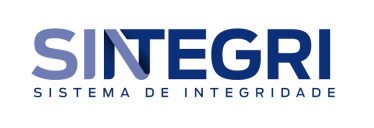 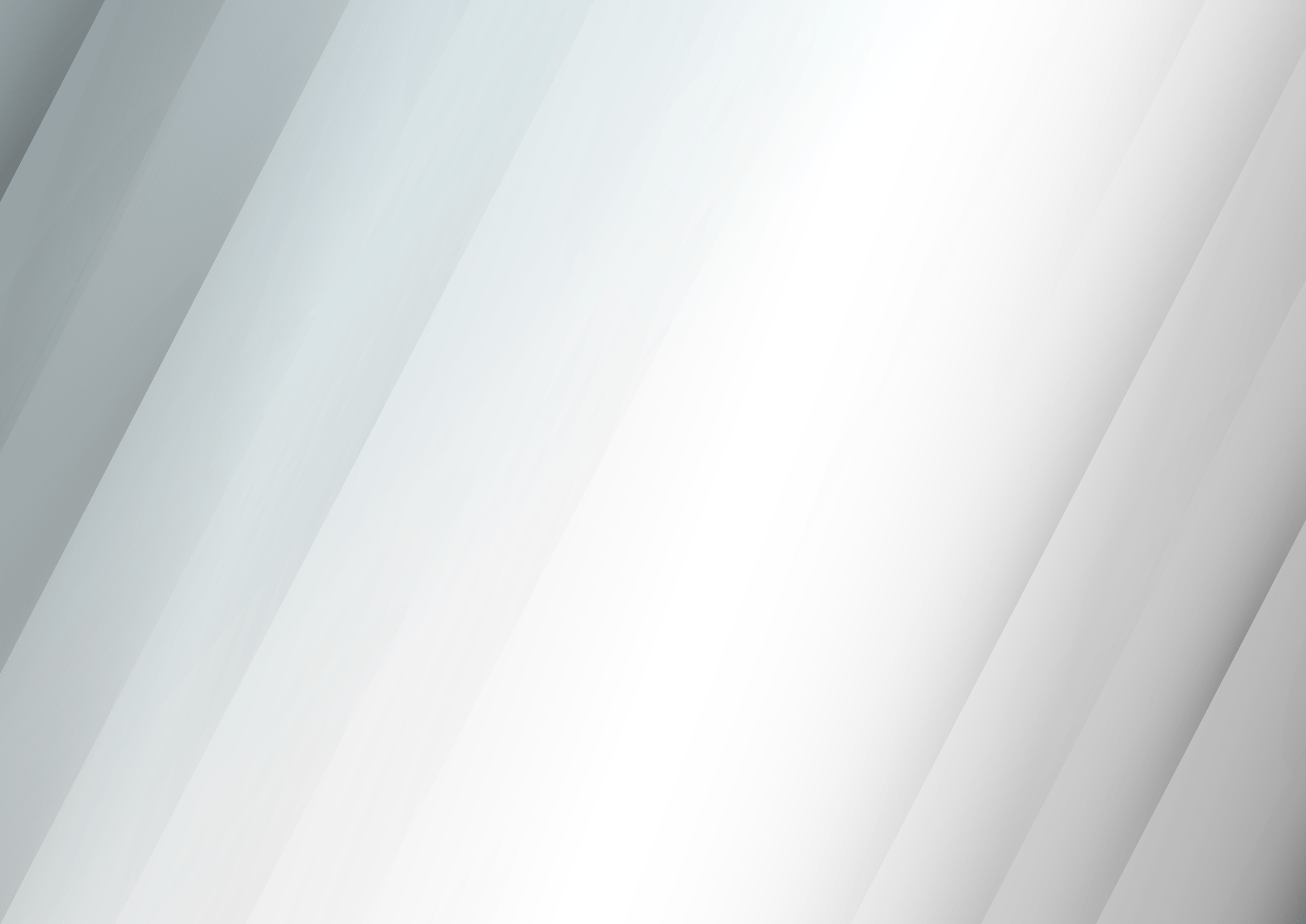 FERRAMENTA E-PREVENÇÃO  
(2º momento)

- 2021
- Lançamento no ERJ do Programa Nacional de Prevenção à Corrupção –
  PNPC (TCU)
- Sistema de autosserviço (aprox. 100 perguntas em 7 dimensões)
- Questionário com informações sobre controles contra a corrupção
- Plataforma fluida e intuitiva 
- CGE-RJ fomentou a adesão
- Participação de mais de 80%, com mais de 60% de preenchidos
- Gestores receberam sugestões para melhores condutas (Plano de Ação
  automático) 
- CGE-RJ também participou
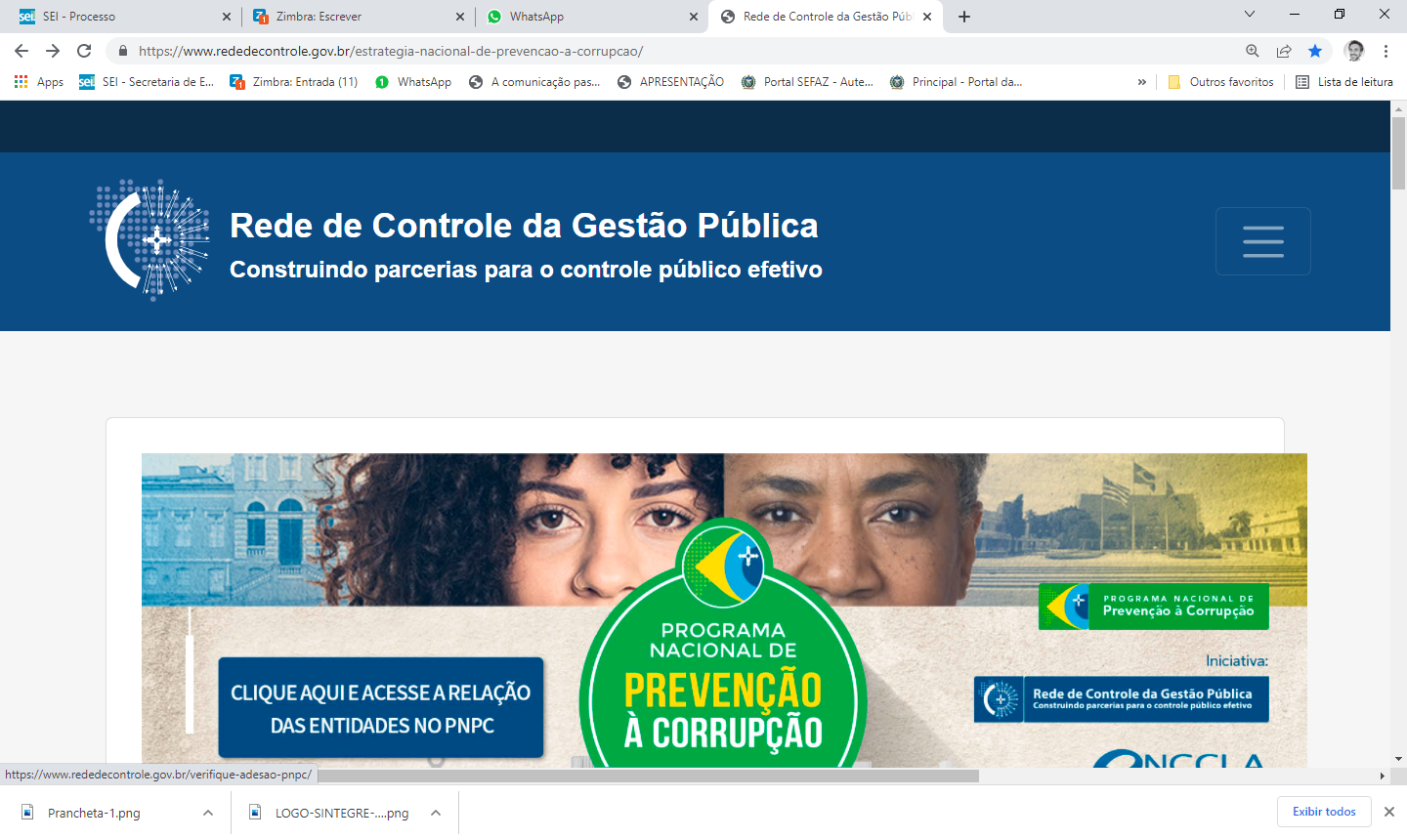 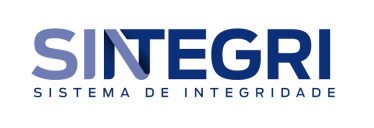 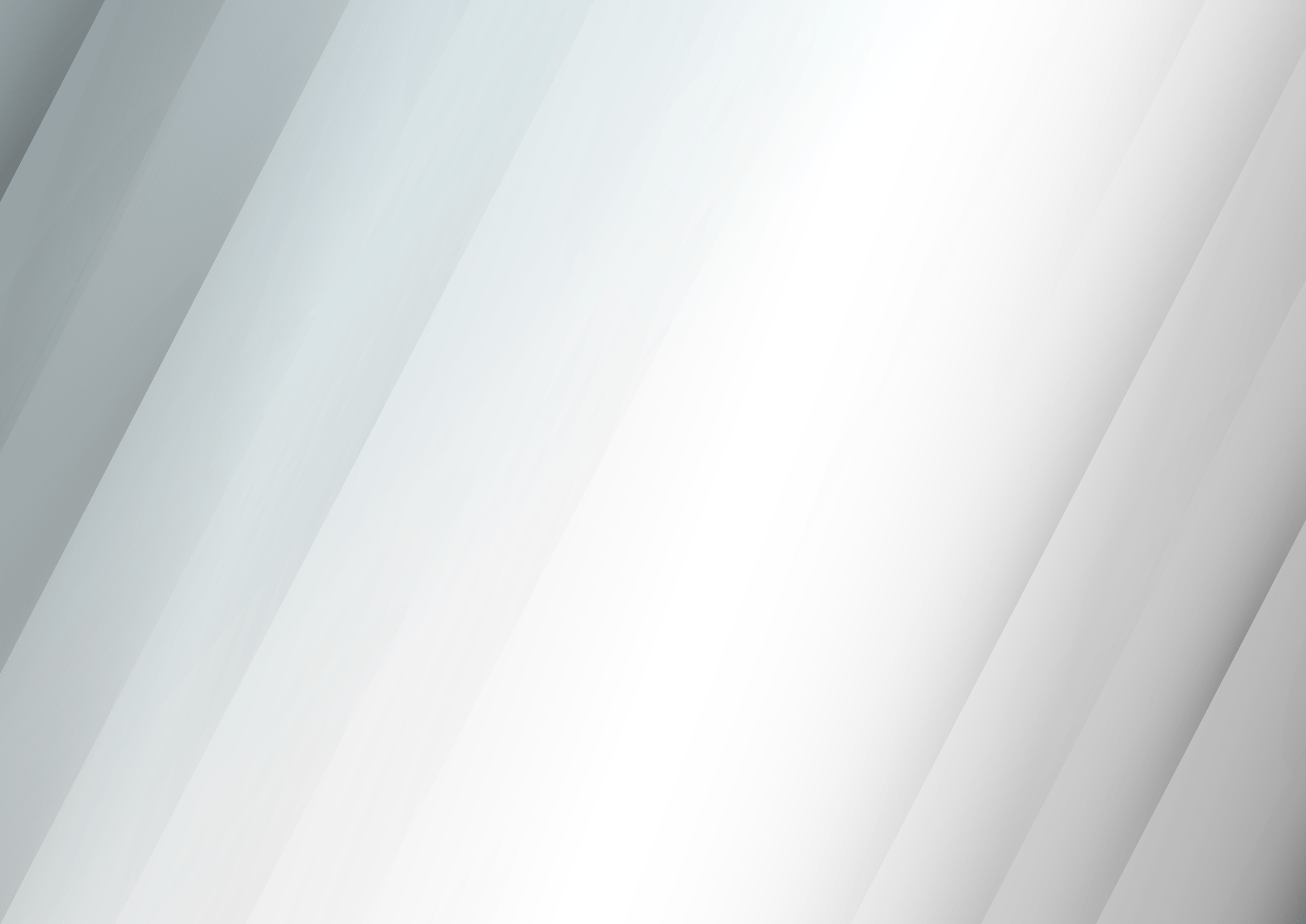 SISTEMA DE GESTÃO DE RISCOS À INTEGRIDADE

- Em desenvolvimento
- Necessários ajustes no questionário
- Plano de Ação manual
X










- A CGE-RJ necessitava estabelecer orientações para órgãos/entidades
- Se tornou mais conveniente e oportuno sugerir a adoção do e-Prevenção
FERRAMENTA 
E-PREVENÇÃO

- Já desenvolvido
- Disponível para uso 
- Plano de Ação automático
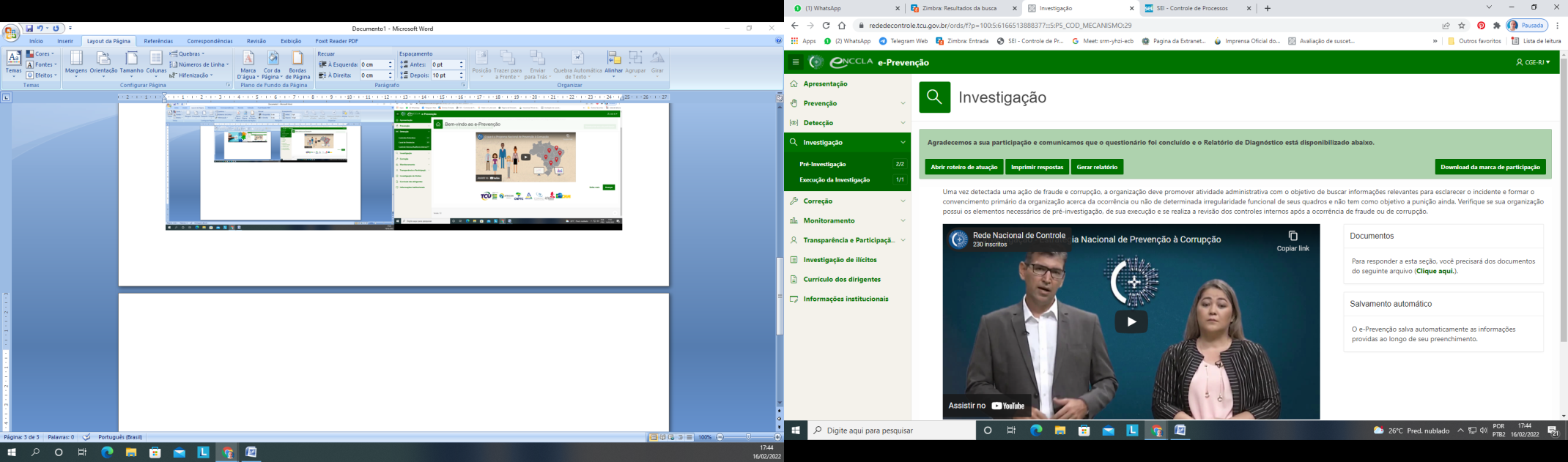 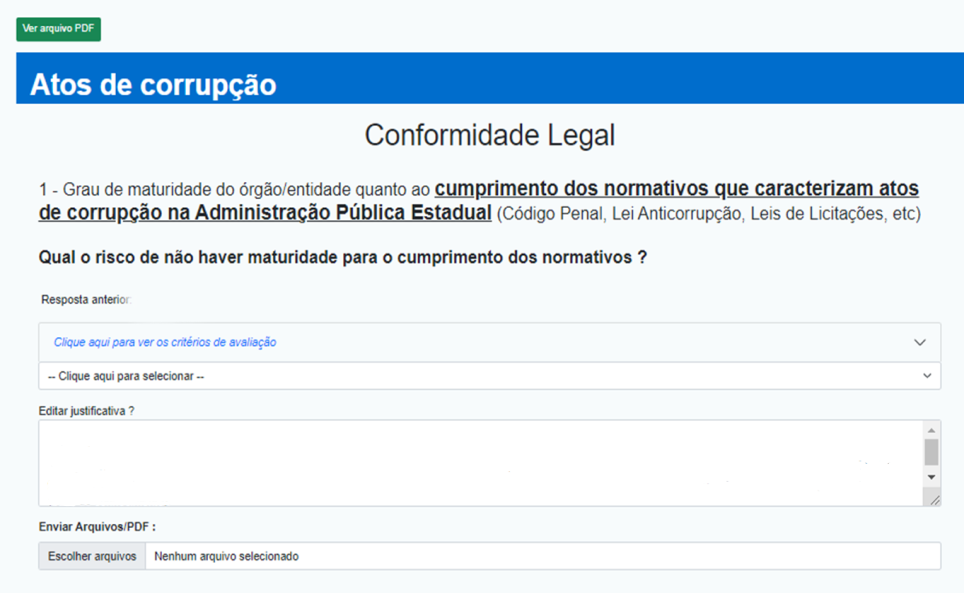 O SINTEGRI foi importante para o levantamento dos riscos da CGE-RJ

A CGE-RJ hoje possui  2 Planos de Ação
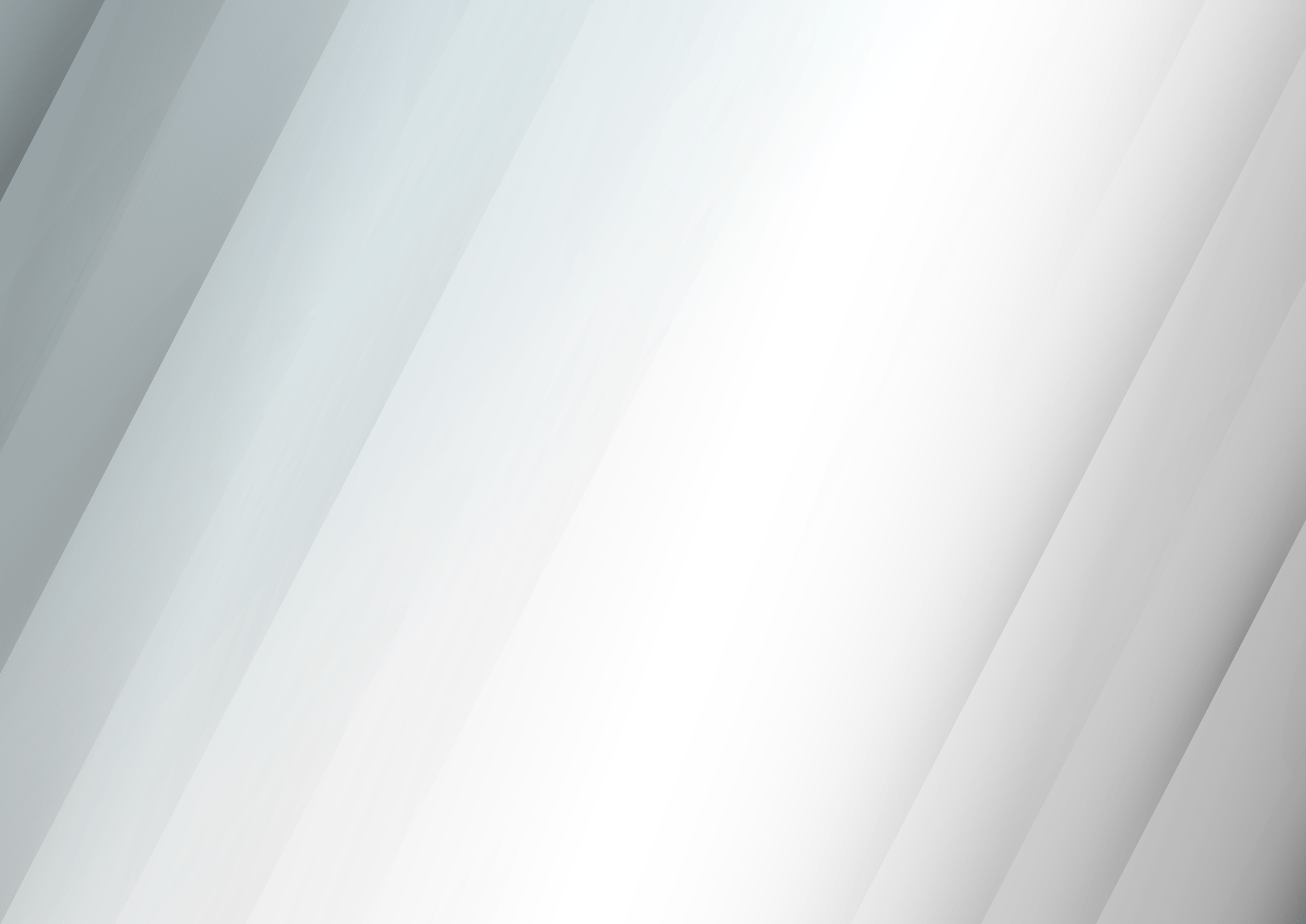 COMUNICAÇÃO

Ações de promoção da integridade e de padrões de ética e de conduta
Disponibilizar todo o conteúdo possível: transparência

Criação de identidade visual
- Materiais com visual ‘clean’
- Logos

Páginas da Integridade Pública 
- Instruções e procedimentos
- Conteúdo atualizado
- Elementos de natureza prática
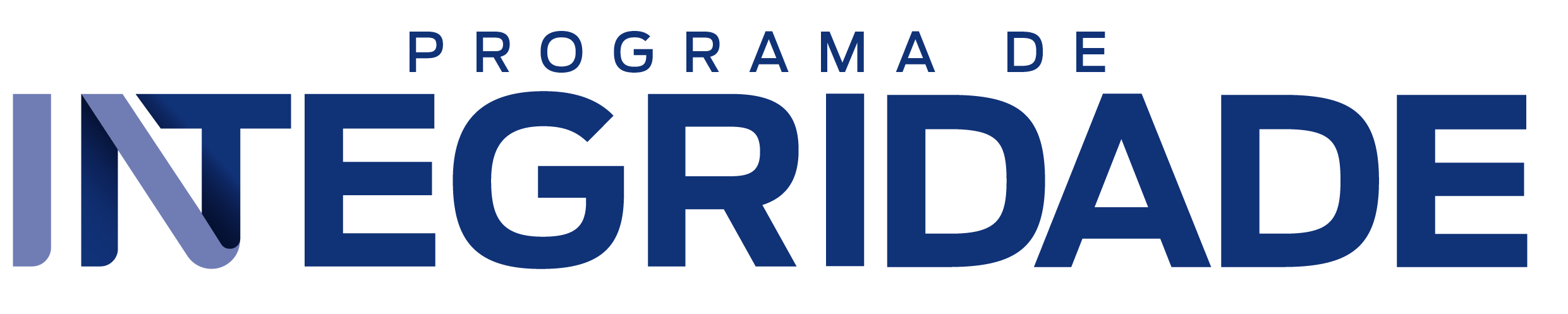 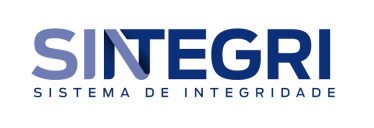 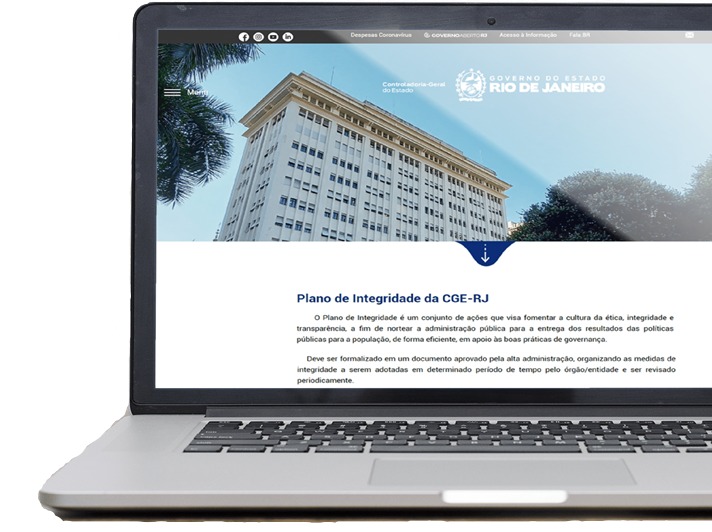 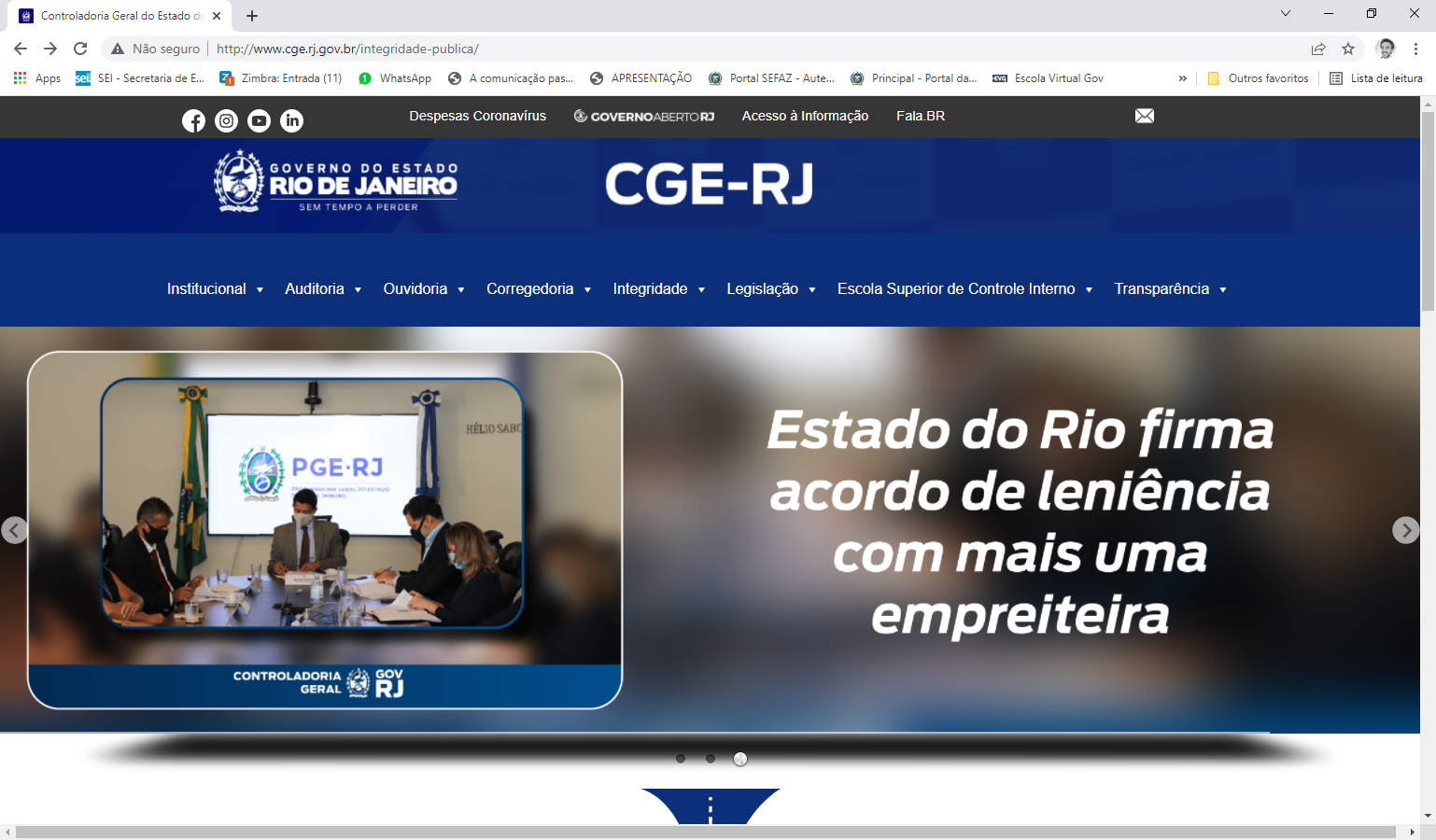 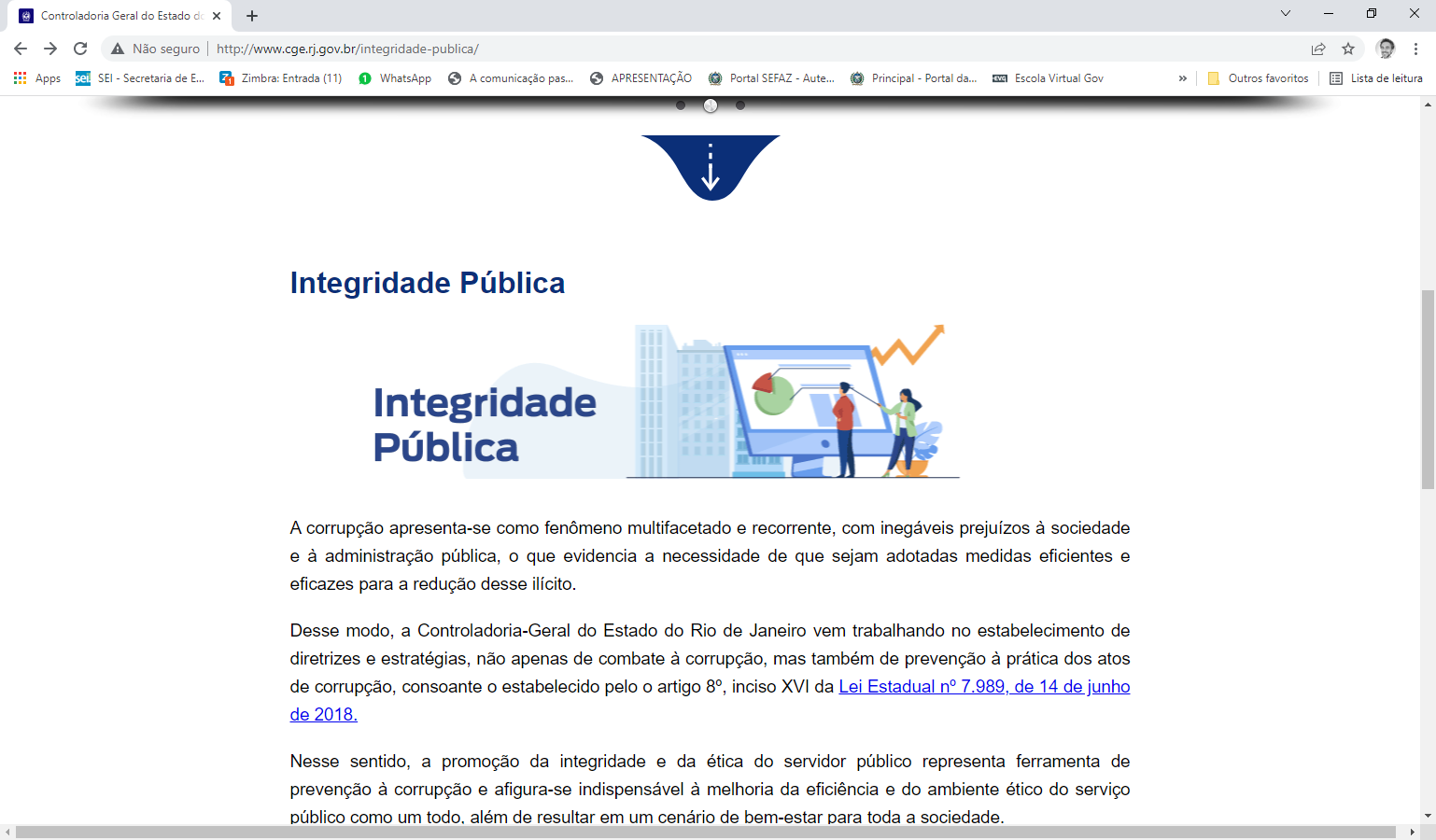 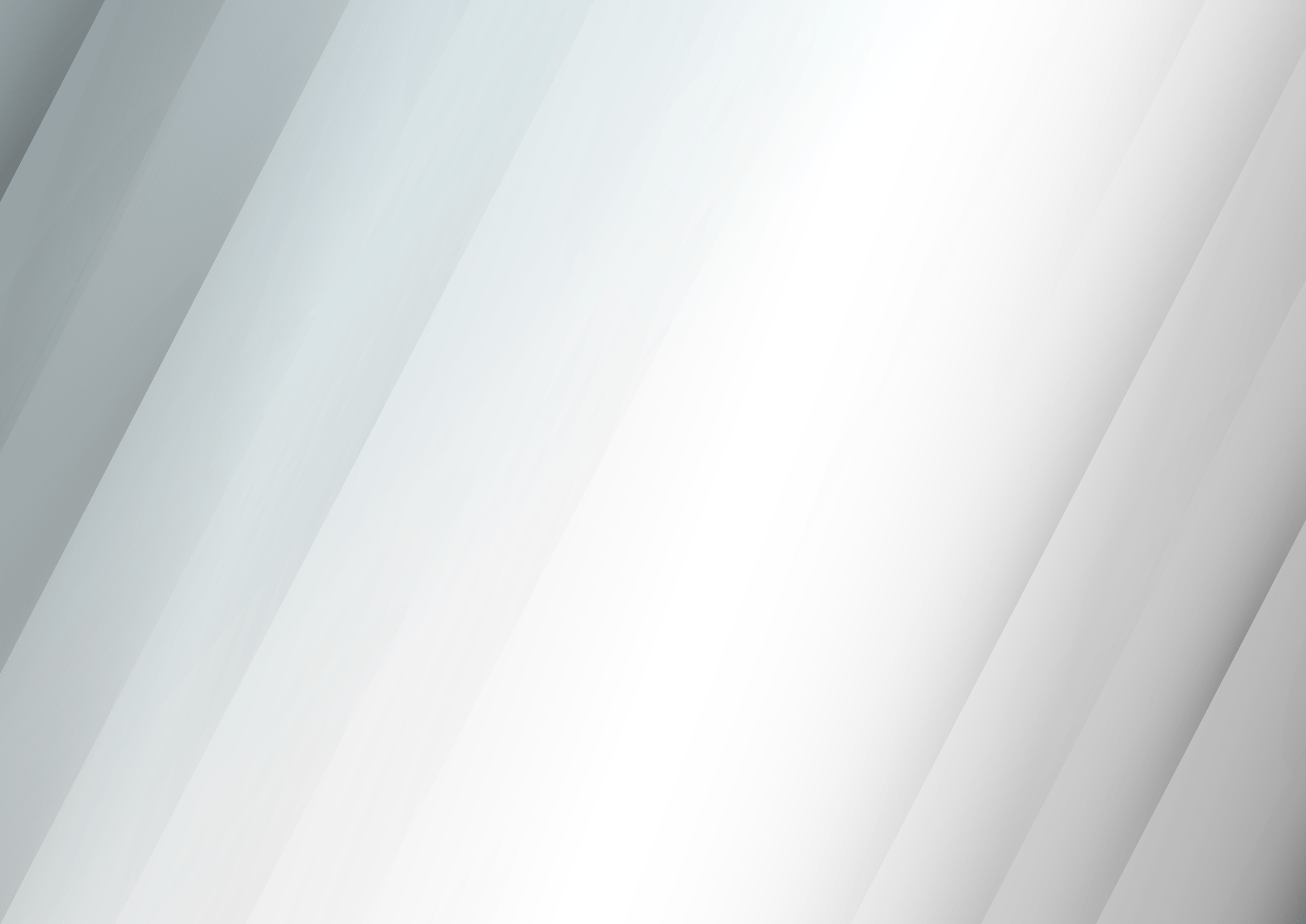 COMUNICAÇÃO

Criação e divulgação de vídeos              
- "Vamos falar de Integridade” 
https://www.youtube.com/watch?v=Sxca2Gj7_TQ
https://www.youtube.com/watch?v=LCythKbBPXQ





Spot de rádio
- “Minuto do Controle Interno” – Plano de Integridade
https://www.youtube.com/watch?v=RVTUzGHearE
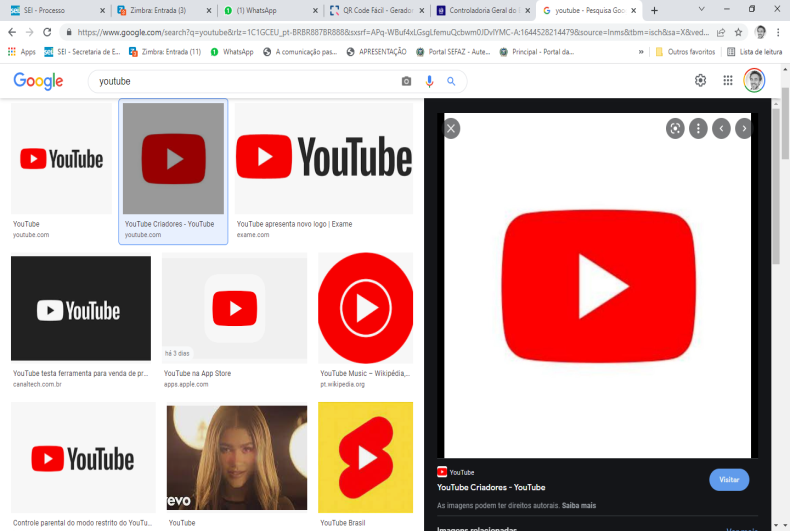 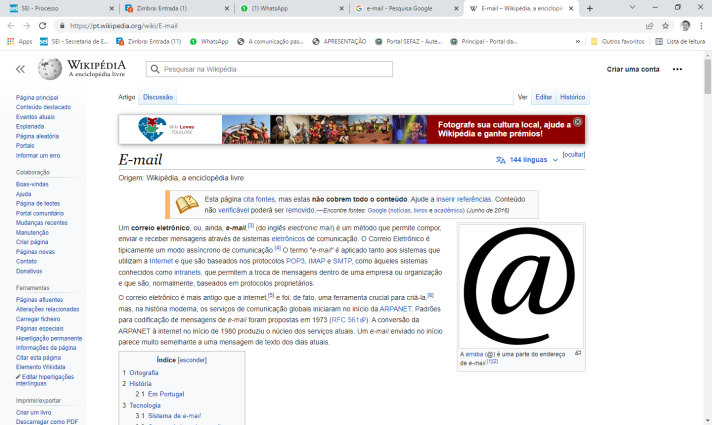 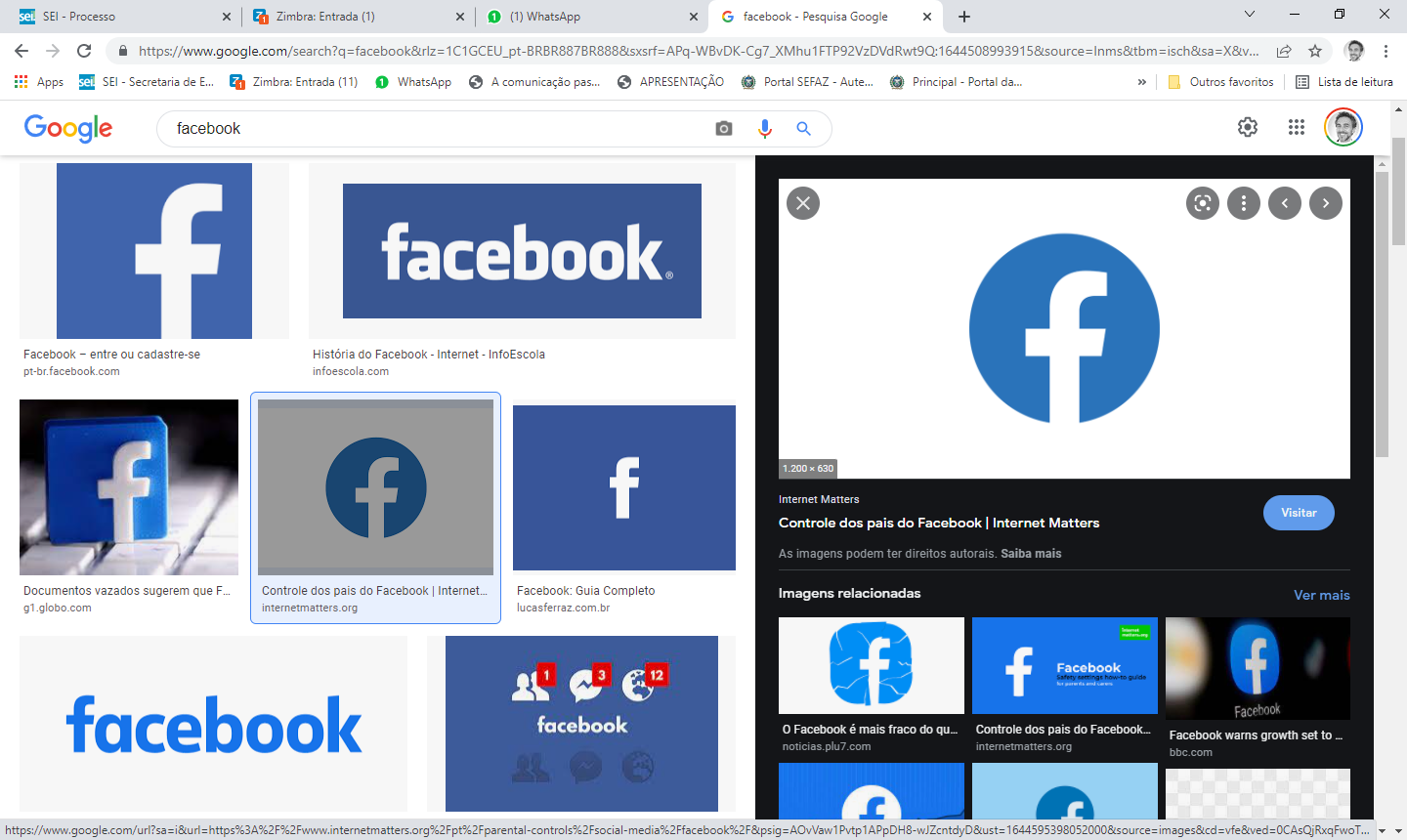 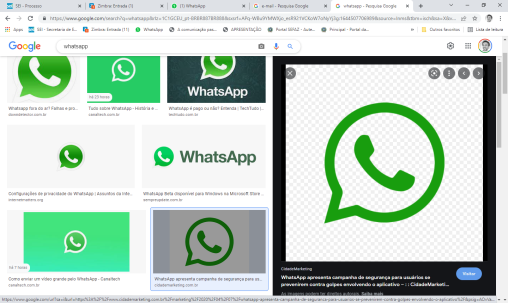 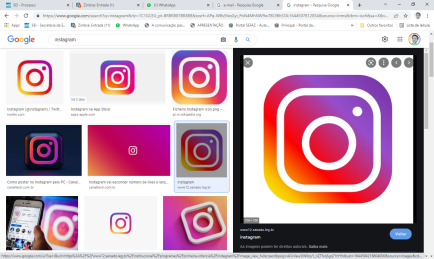 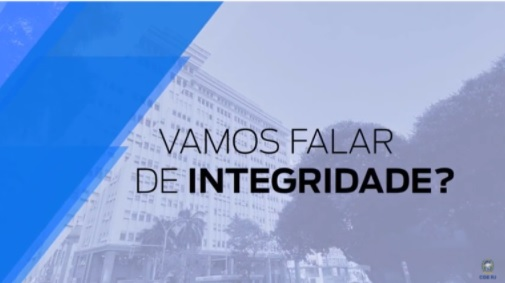 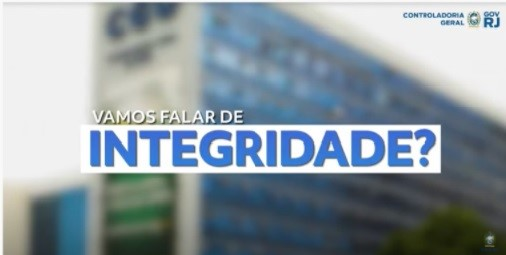 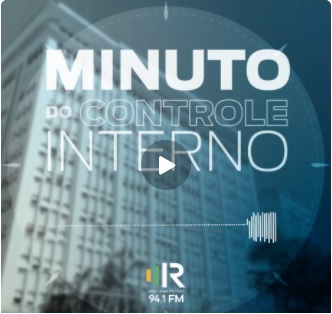 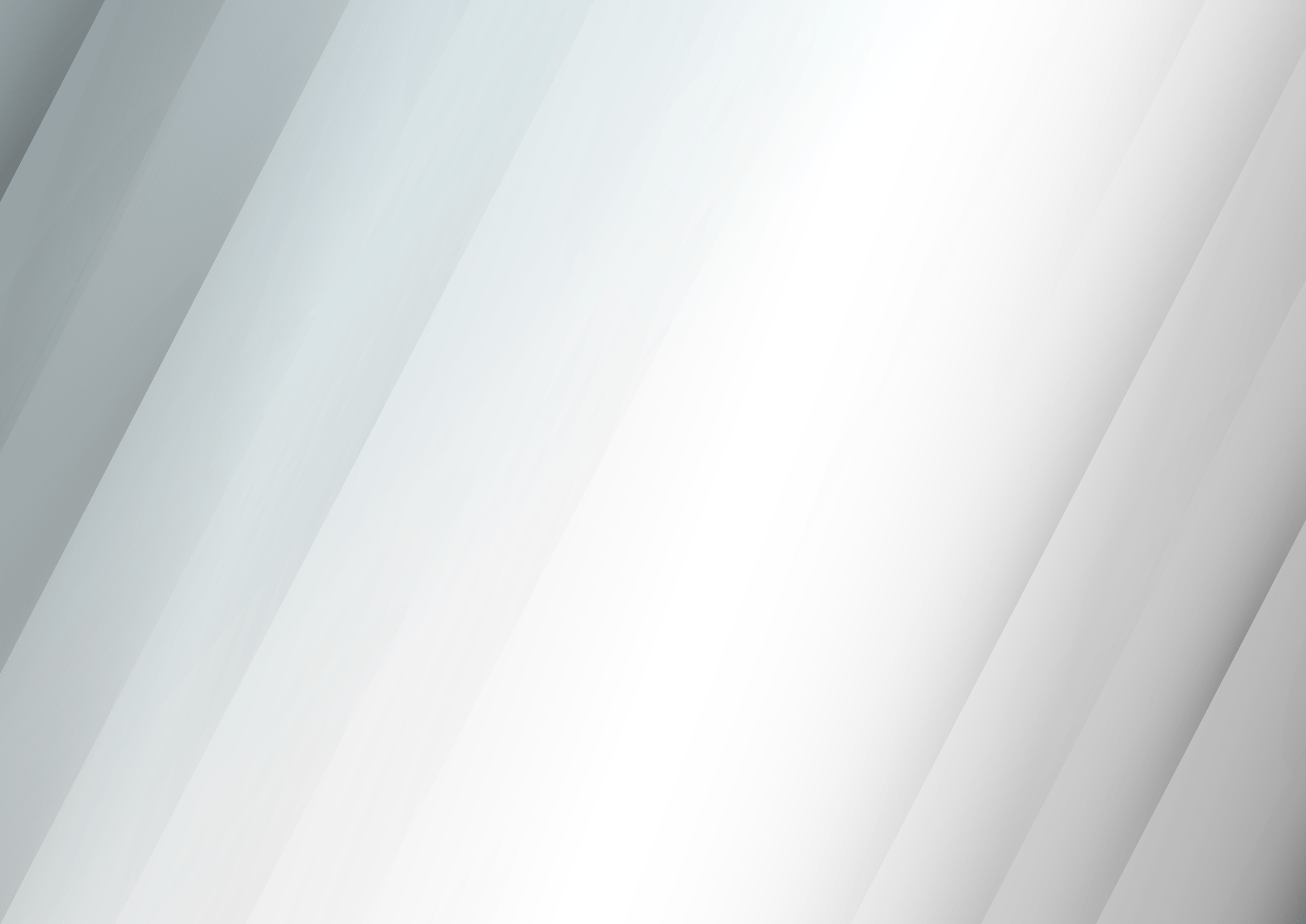 COMUNICAÇÃO

Elaboração de cartazes  
- Plano de Integridade, Código de Ética e de Conduta, Comissão de Ética,
  Canais de denúncia existentes e Tratamento das denúncias
- http://www.cge.rj.gov.br/integridade-publica/colecao-sobre-integridade/








Criação da “Rede  Integridade” – em andamento
 Após a Resolução CGE-RJ nº 124/2022
- Comunicação assíncrona => informações e esclarecimentos de dúvidas
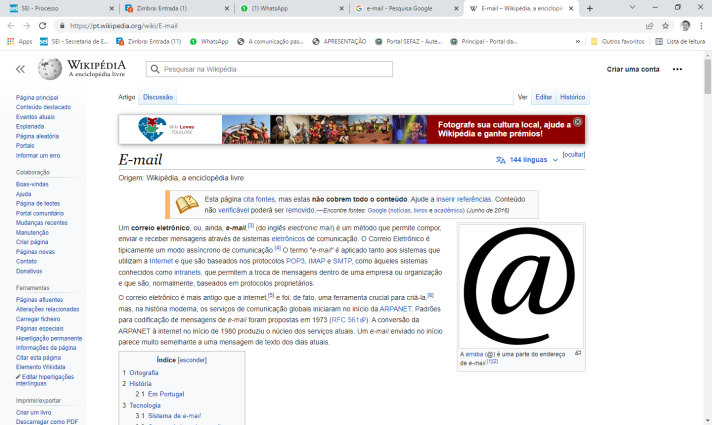 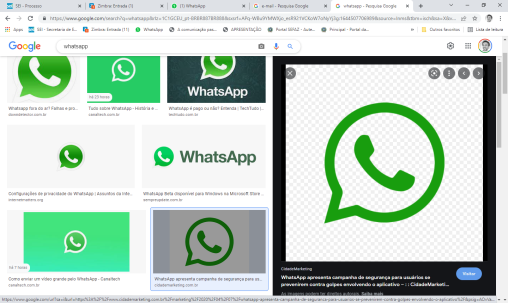 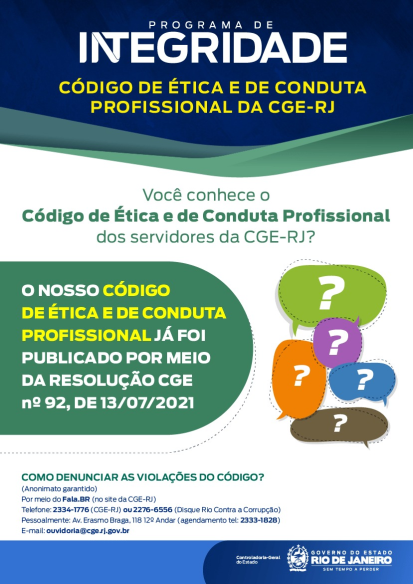 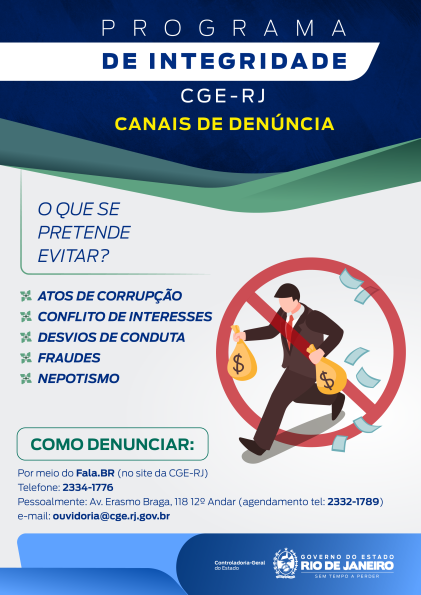 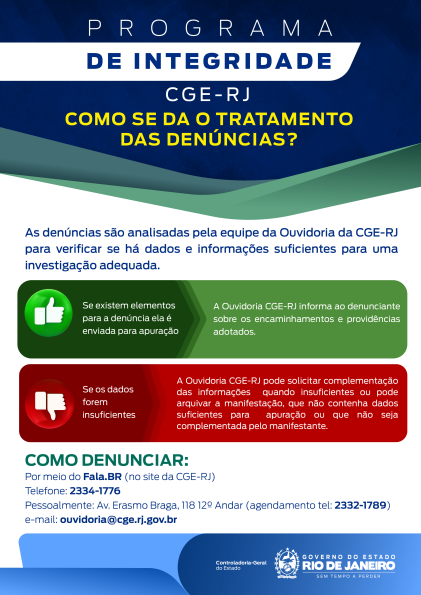 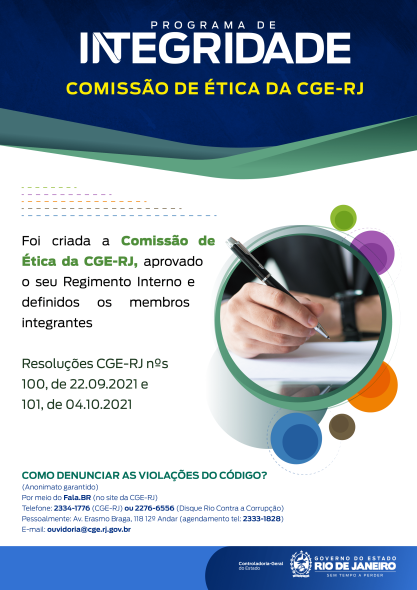 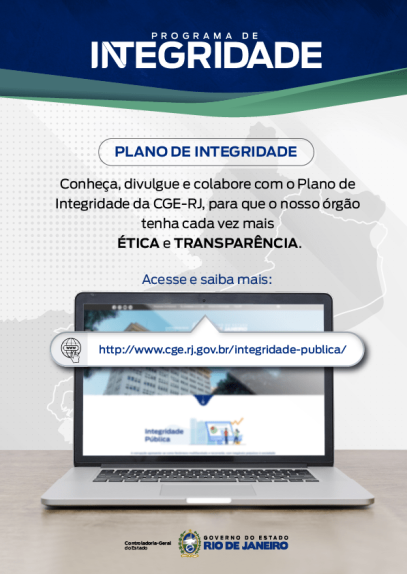 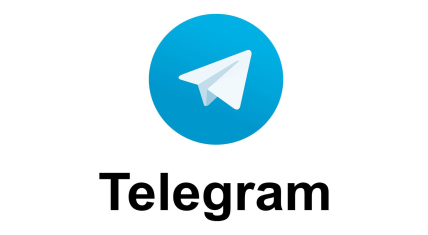 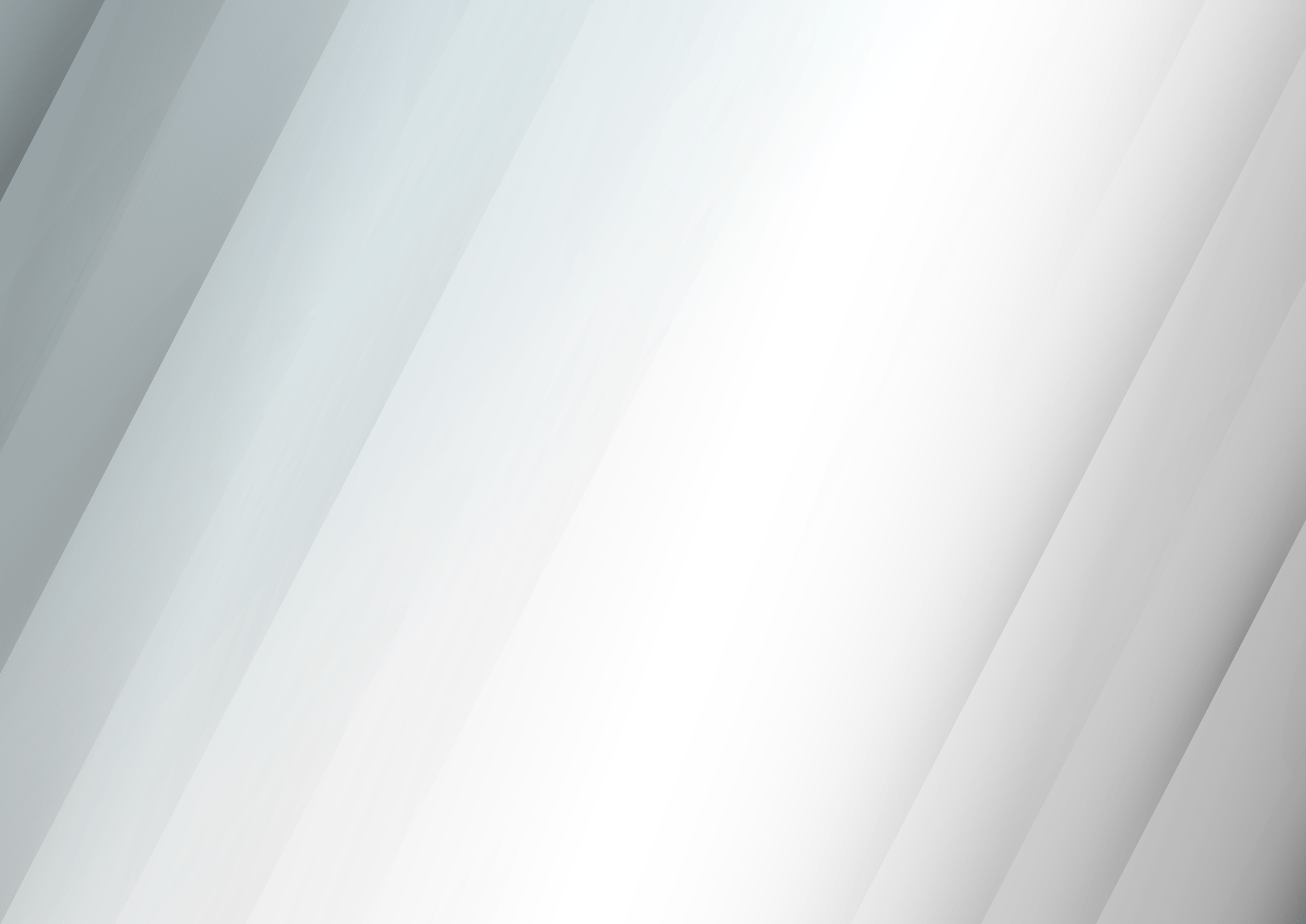 Um Programa de Integridade alcança a eficiência e eficácia com todas as áreas atuando em conjunto

É meta da área de Integridade gerir de forma coordenada as engrenagens do órgão/entidade para que os sistemas funcionem de maneira integrada 

Primeiros passos em 2019
Frutos entre 2020 - 2022 
Ações estão em andamento
E muitas outras por vir 

Atingir patamares elevados
CONSIDERAÇÕES FINAIS
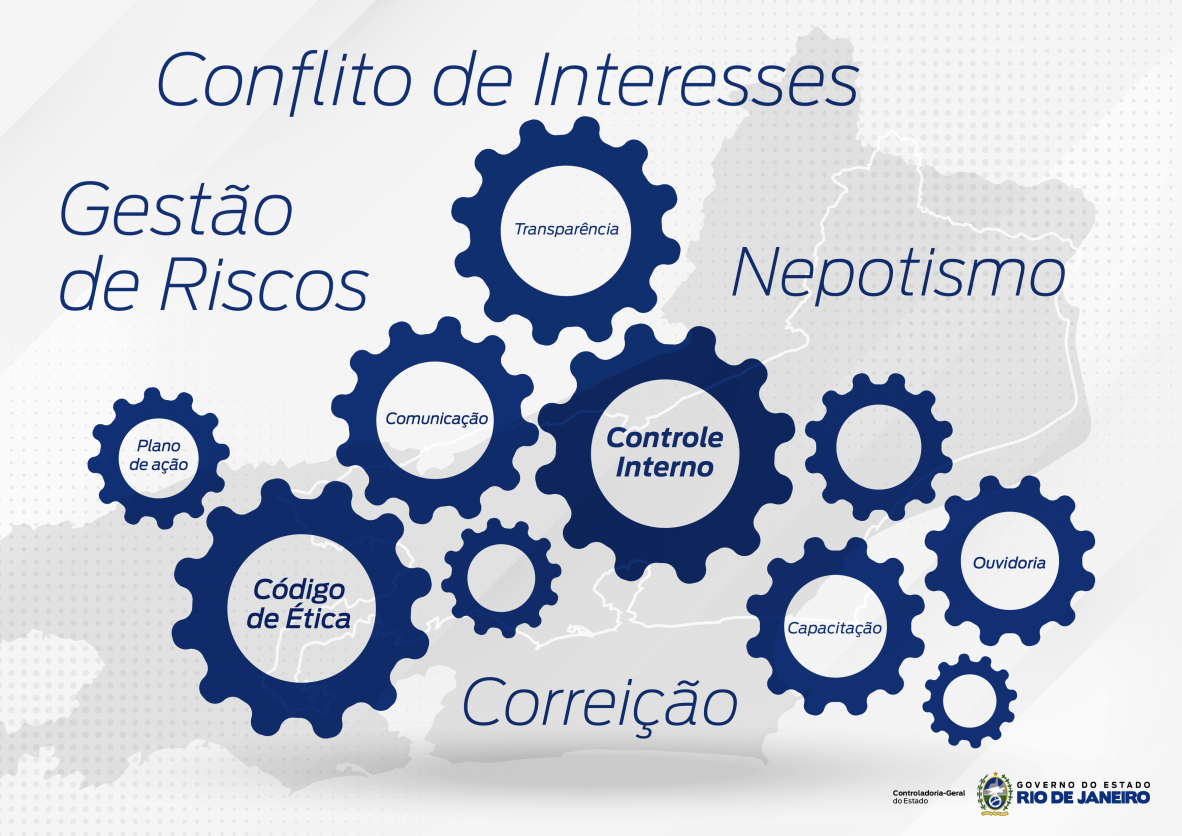 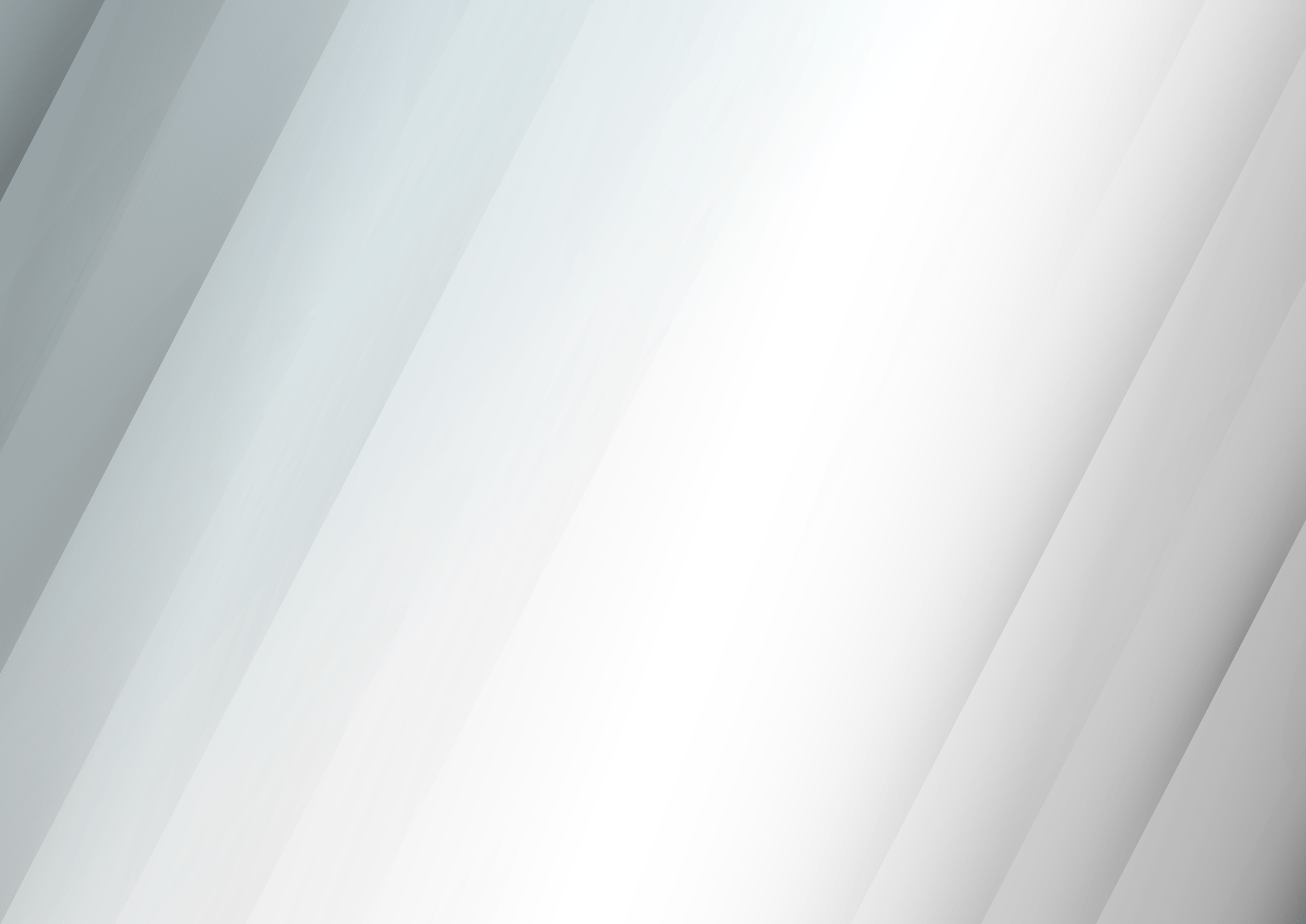 CONSIDERAÇÕES FINAIS

  Objetivo é que as ações possam nortear os trabalhos dos órgãos/entidades
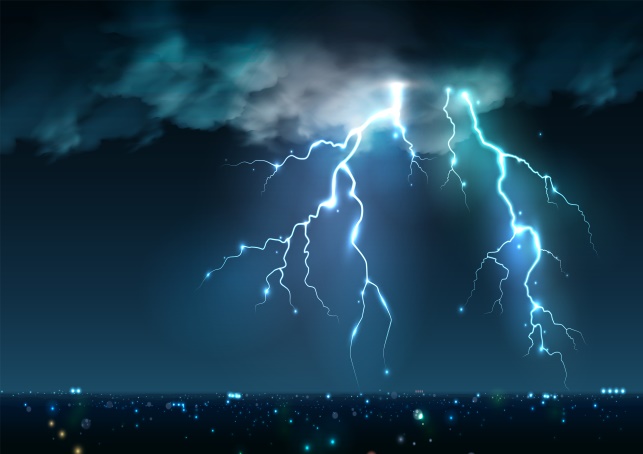 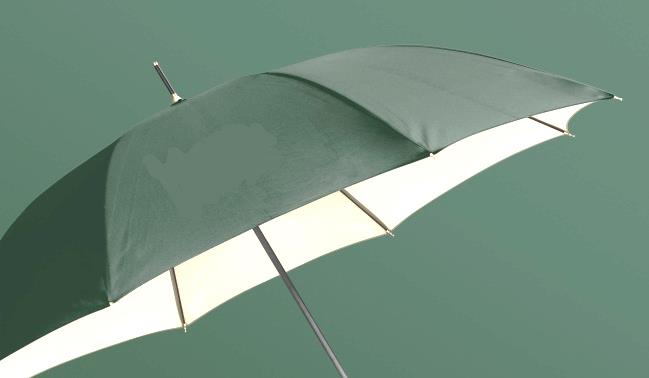 Atos de corrupção, Conflitos de interesses, Desvios de conduta, Fraudes e 
Nepotismo
Programas 
de 
Integridade
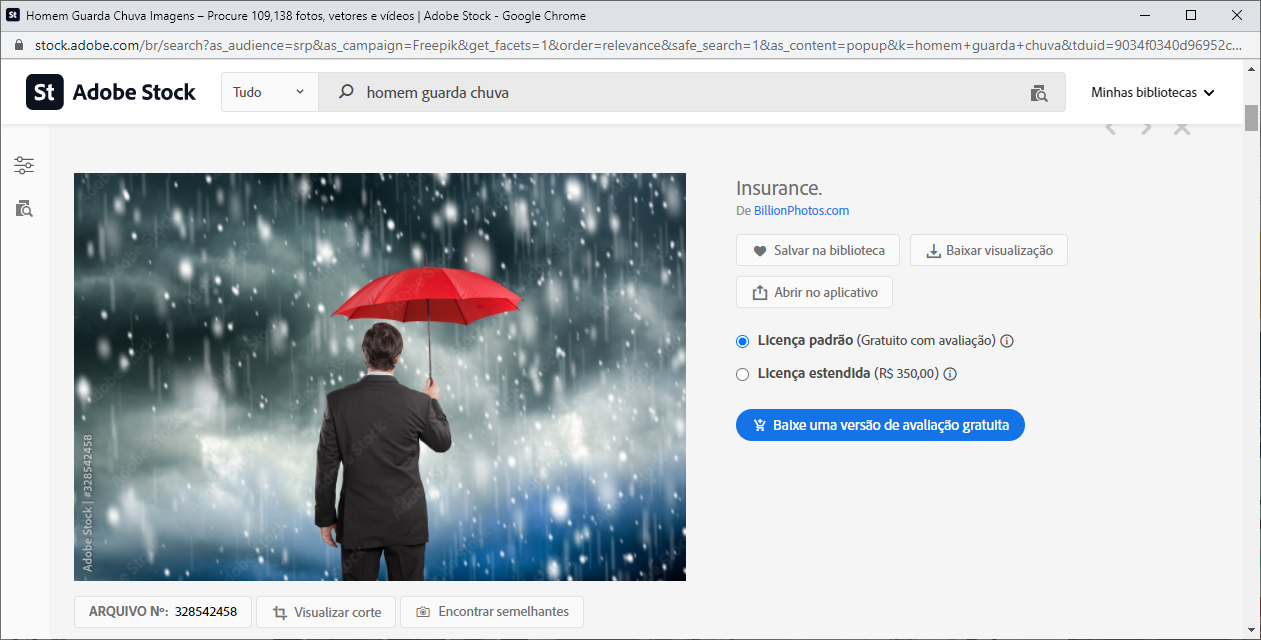 Com os Programas de Integridade, busca-se a prevenção, detecção e remediação das condutas violadoras da integridade pública previstas no Decreto Estadual nº 46.745/2019
Governança  
Pública
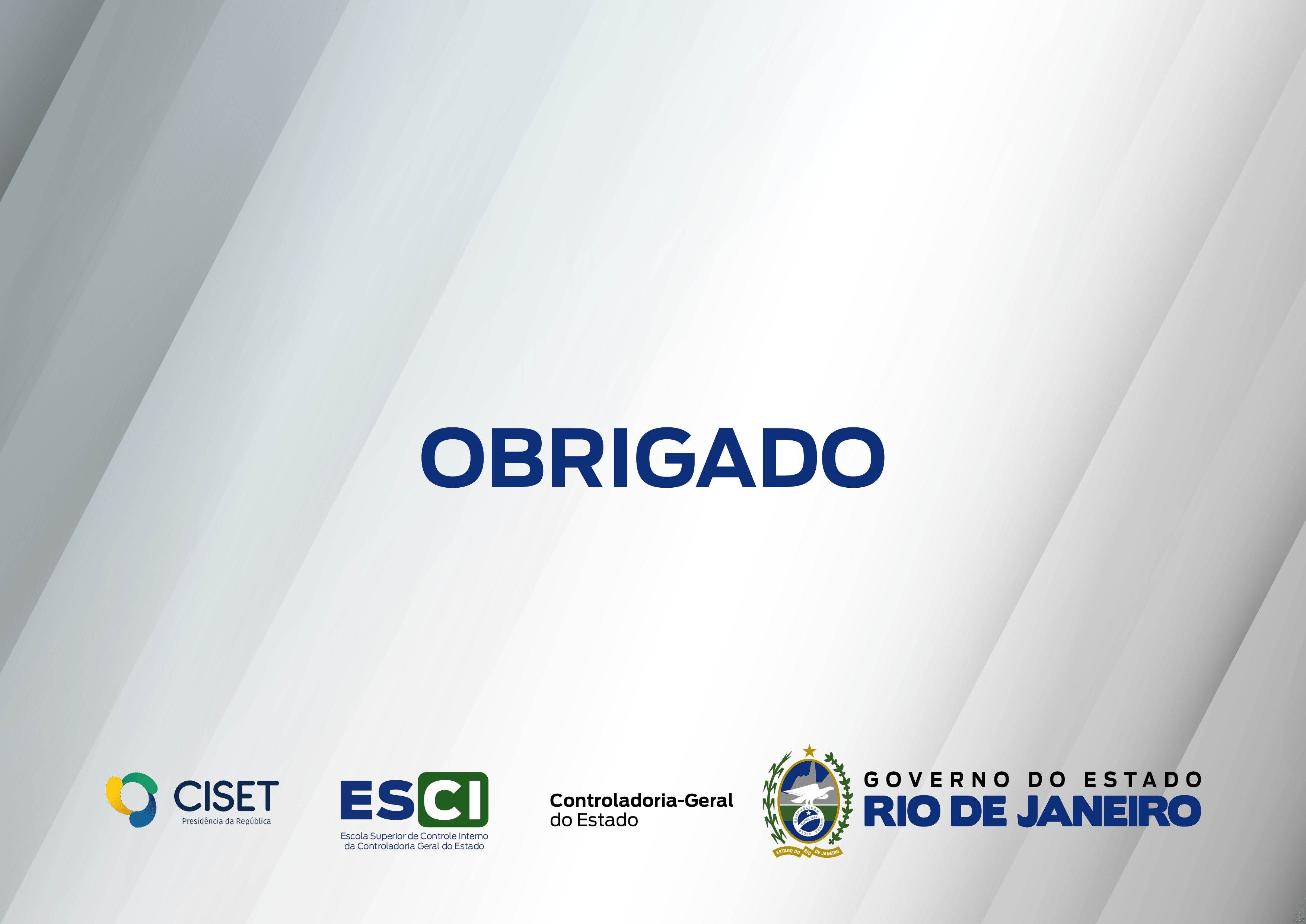 CONHEÇA MAIS EM: 
http://www.cge.rj.gov.br/integridade-publica/
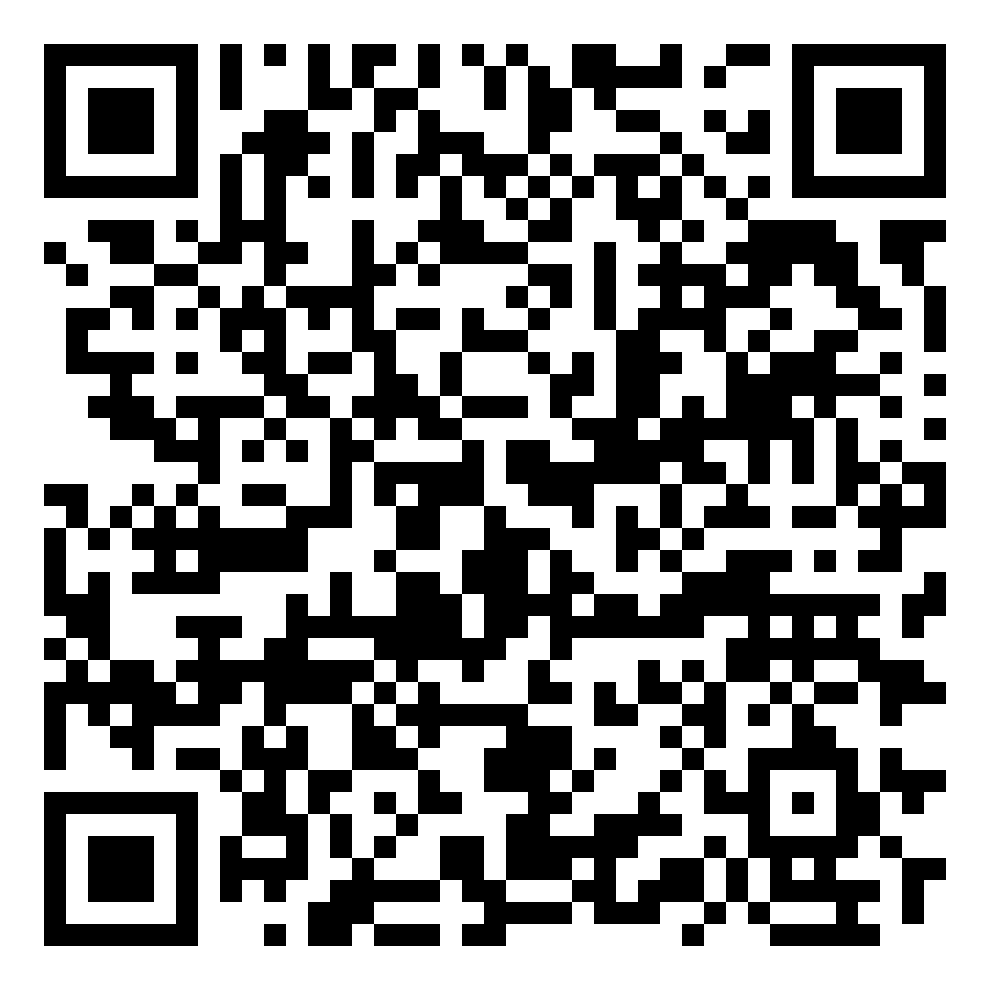 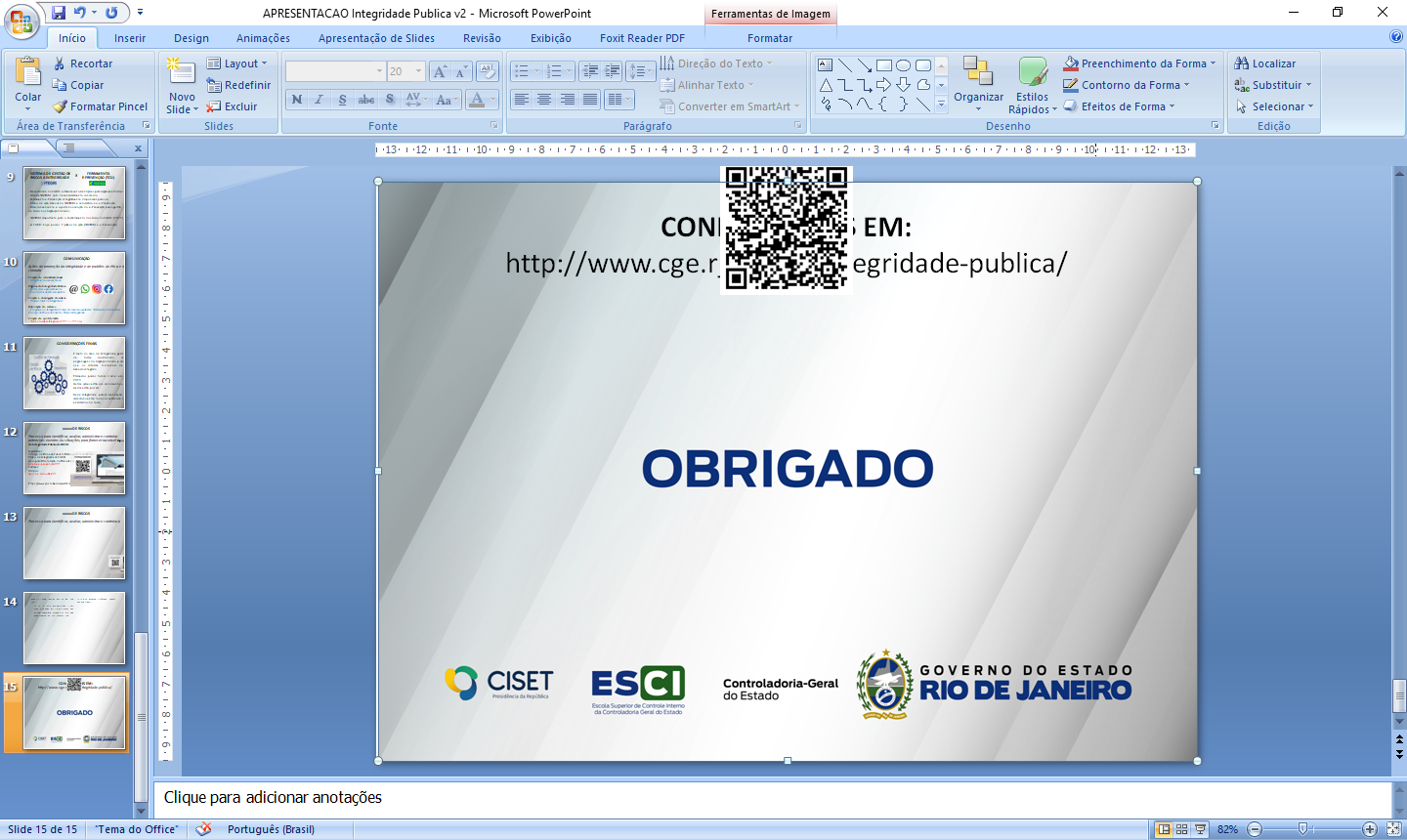 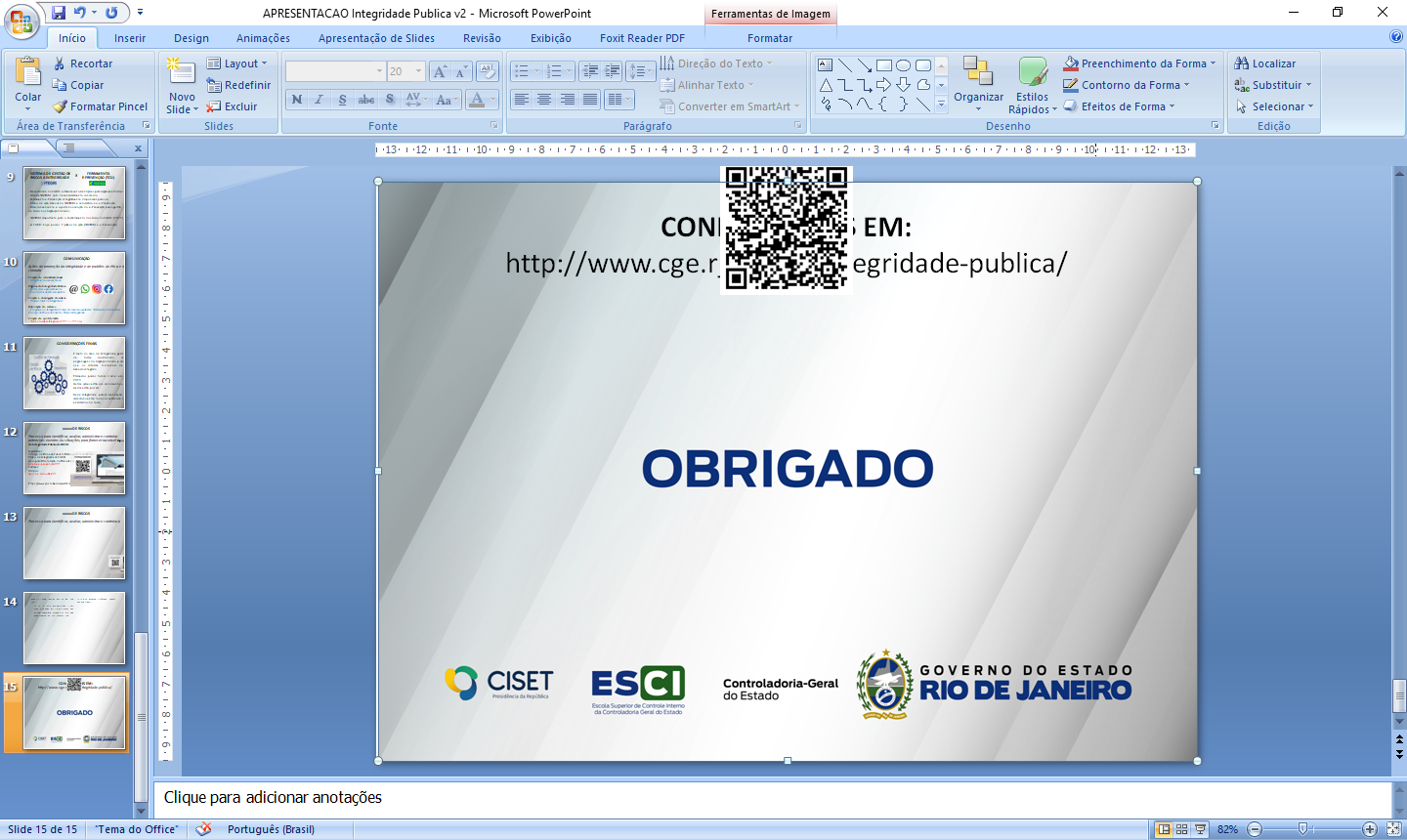